Acies Ferri
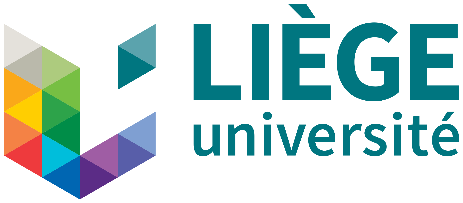 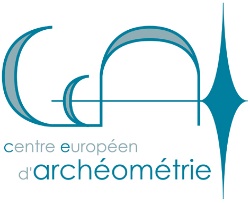 Archaeometallurgical study of Merovingianseaxes and swords from Alsace
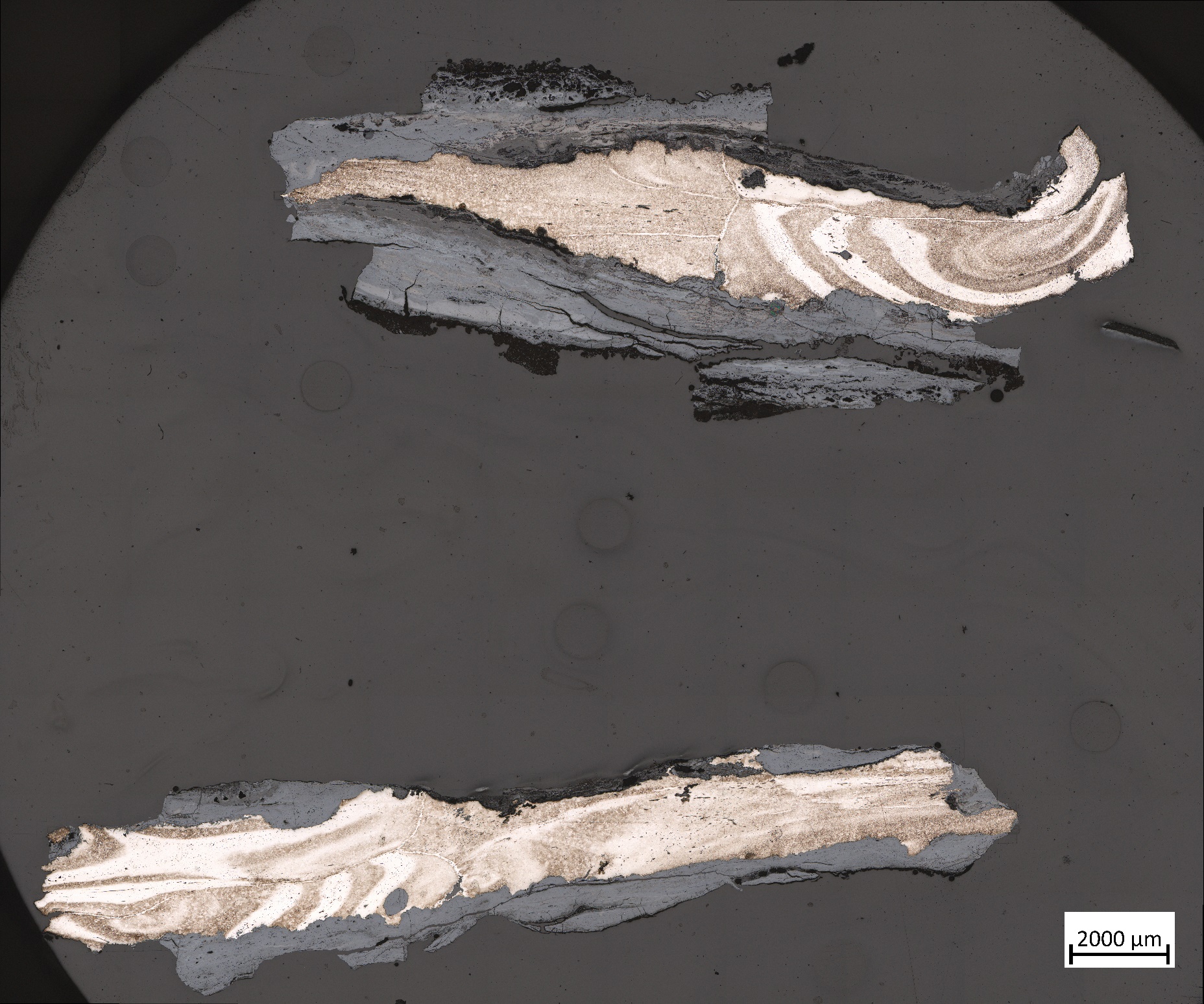 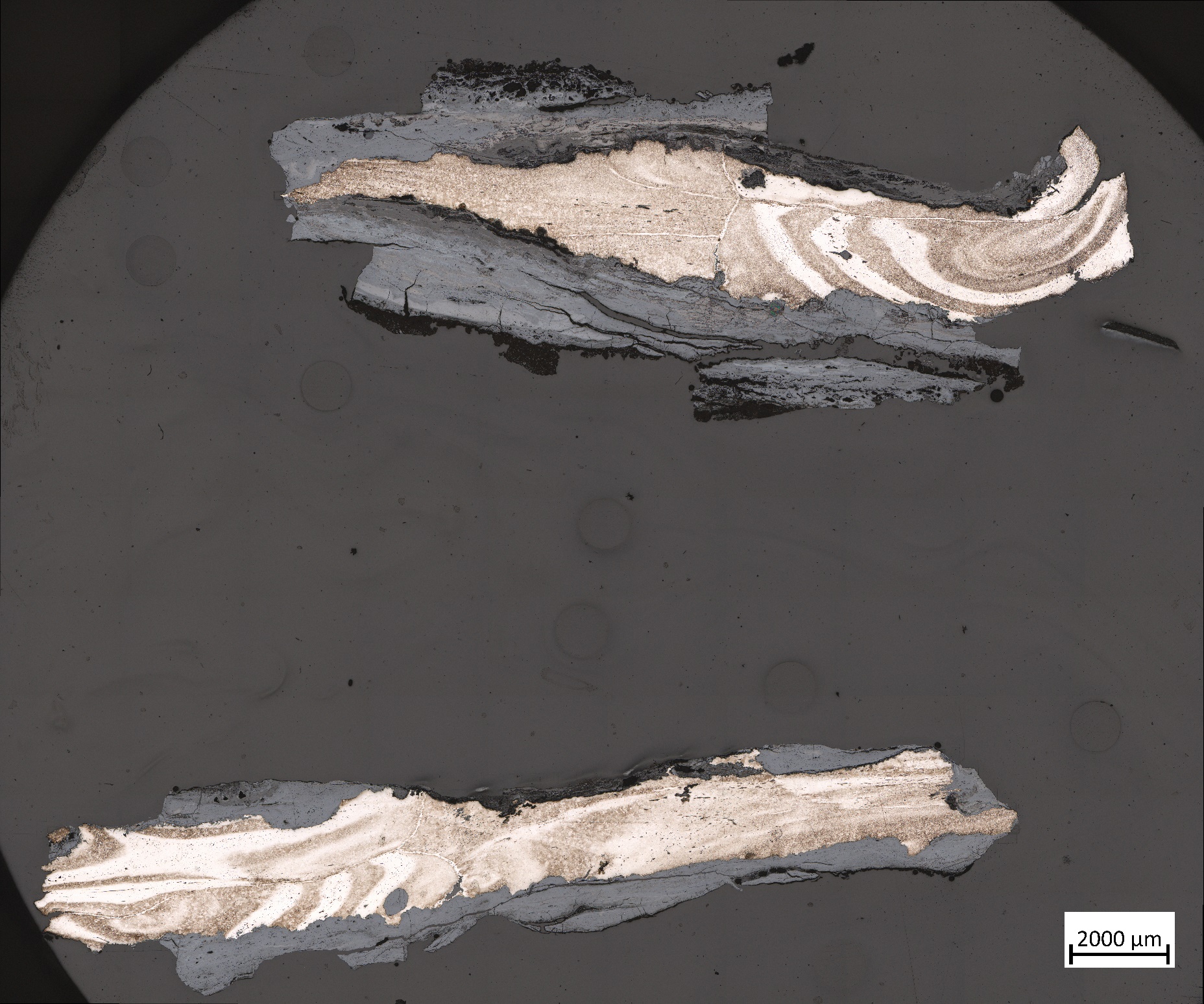 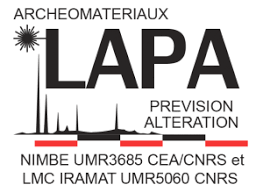 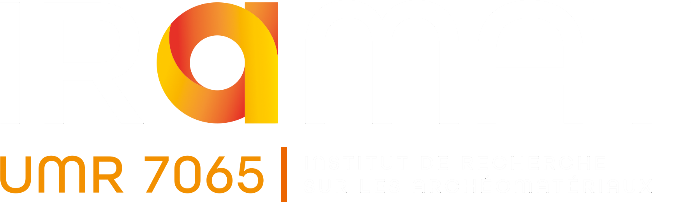 Tobias Heal, Thomas Fischbach, Alexandre Disser
[Speaker Notes: Quick warning, you may notice I have a cold, in fact you’ve probably heard my coughing at the back of the room for the past couple of days. Rest assured, I’m not dead yet, just that if I start coughing, I apologise in advance

Acies Ferri: Archaeological and Archaeometric study of 5th to 9th century weapons between the Seine and Rhine Rivers]
Typology and metallurgy
Merovingian swords and seaxes found in funerary contexts


Most studies focus on typology


Many studies focus onindividual weapons
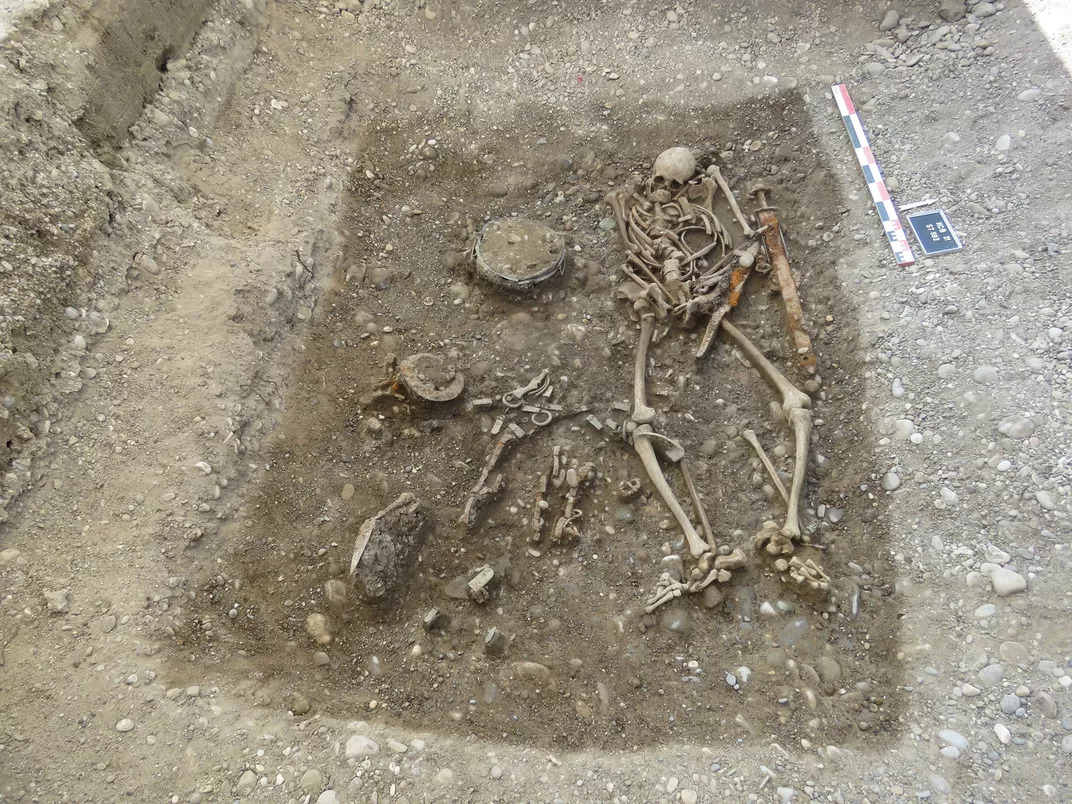 Elite Burial at Kembs (Haut-Rhin) ©ANTEA - Archéologie
[Speaker Notes: - Given that Merovingian is a bit of a vague term, I’ll specify that I’m using it to refer to Frankish cultures from between the mid 5th to early 8th centuries.
- Weapons mostly found in funerary contexts though very rare in other contexts. However, it is generally accepted that the merovingians did not bury their dead with object specifically designed for burial. It is very likely that these weapons were actually used.
- Extensive typological study with many well established and well dated categories
- few metallurgical studies that exist focus on individual weapons]
Evolution of seaxes
Single edged blades

Precise use often unclear:
Tools?
Weapons?
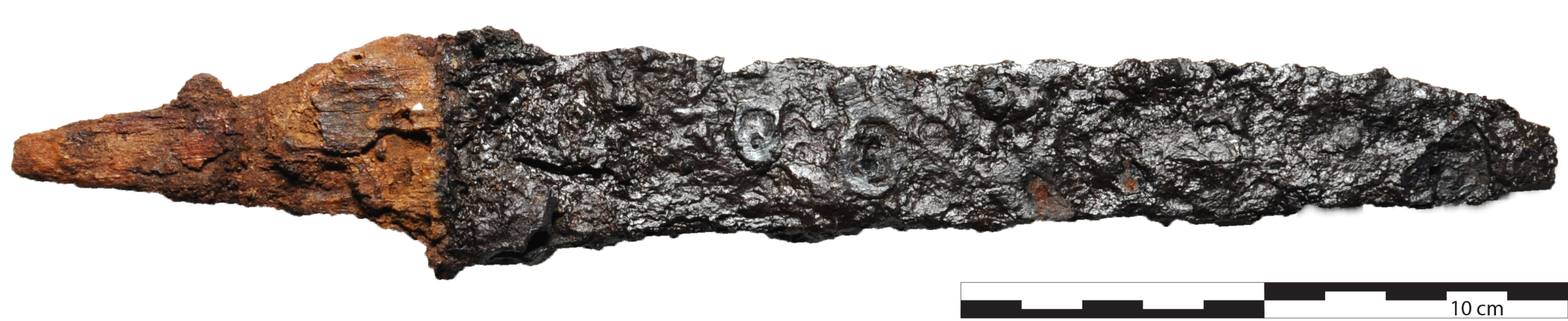 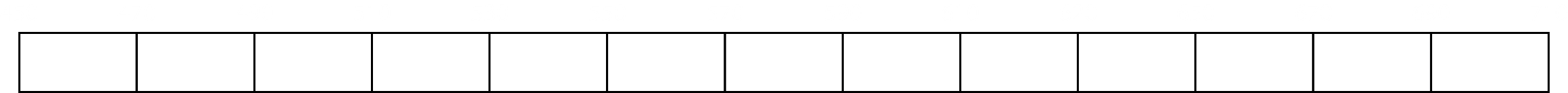 [Speaker Notes: - what is a seax?
- Single edged bladed weapon, typical of germanic cultures of the age of migrations. Fround across Europe from Scandinavia in the North to Italy in the South, and from Britain in the west to Hungary in the east.
- Prcecise used is generally unclear
- Broad range of typological features, I’m focusing on continental seaxes
- early seaxes tend to be short and light]
Evolution of seaxes
Single edged blades

Precise use often unclear:
Tools?
Weapons?
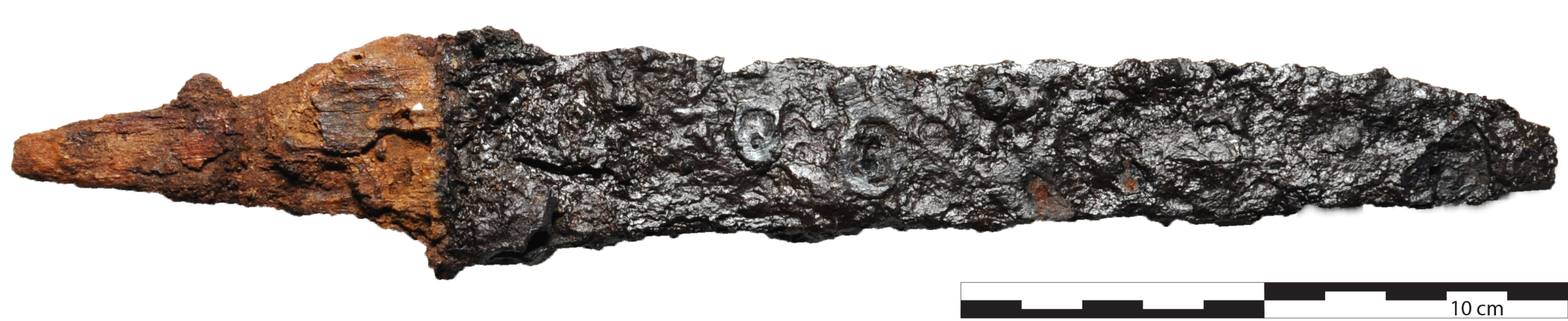 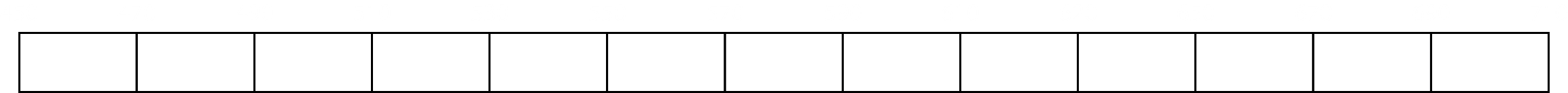 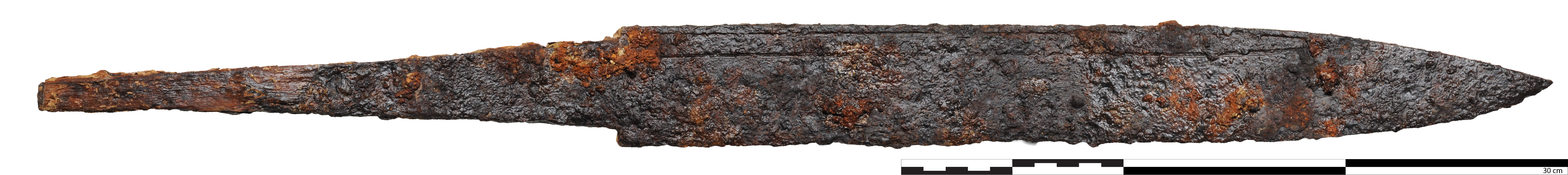 [Speaker Notes: - transition in the early 7th century, gradually heavier and longer seaxes]
Acies Ferri
Which forge techniques?

Correlation with typology or social status?

What sources of iron?

What does this reveal about the trade of iron?

What does this reveal about the centralisation of weapons?
Acies Ferri
Which forge techniques?

Correlation with typology or social status?

What sources of iron?

What does this reveal about the trade of iron?

What does this reveal about the centralisation of weapons?
Alsace: studied sites
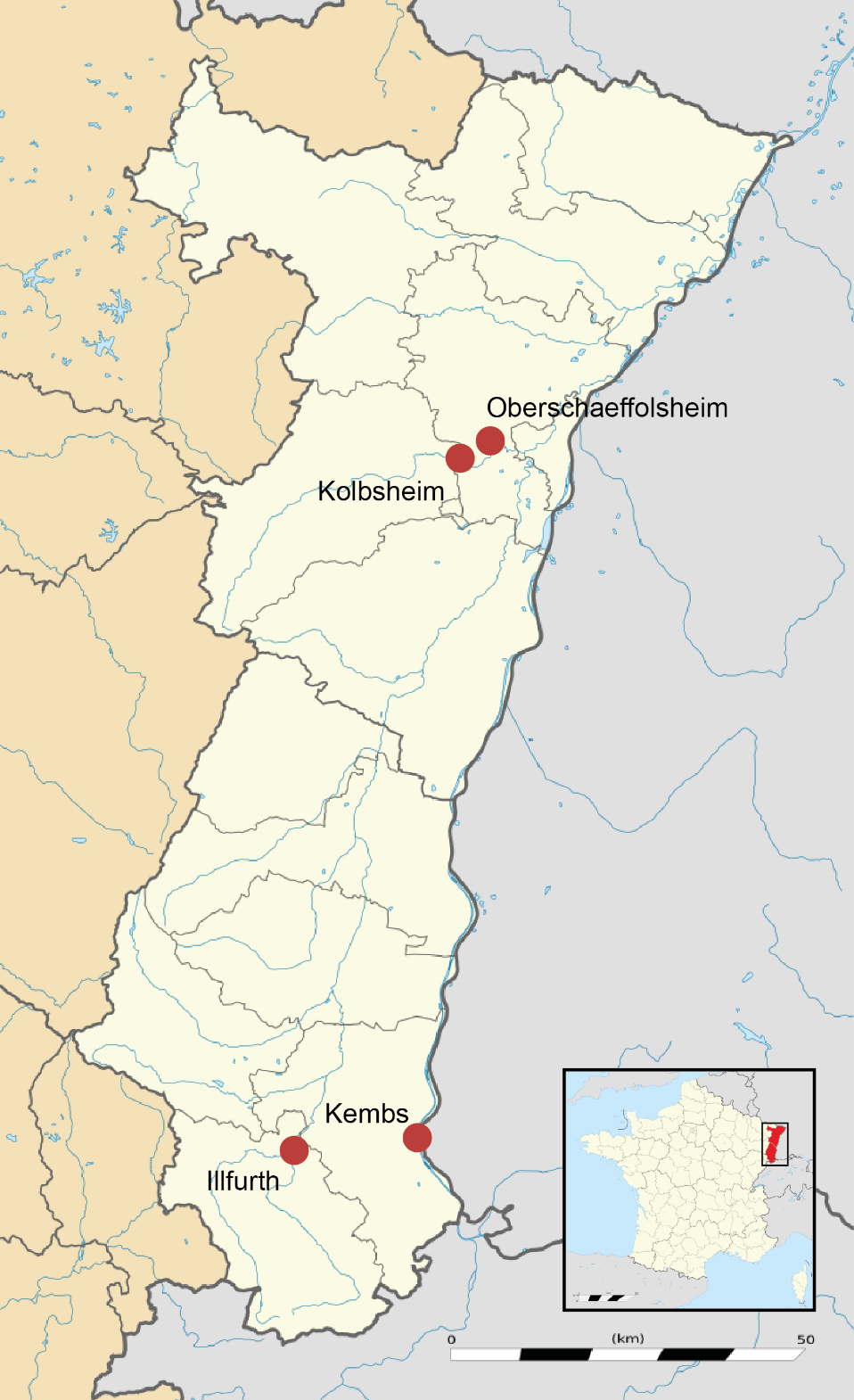 Bas-Rhin
Oberschaeffolsheim
Kolsbsheim

Erstein

Haut-Rhin
Kembs
Illfurth
1
[Speaker Notes: - 4 sites in this study
- hope to look at Erstein soon]
Method: sampling
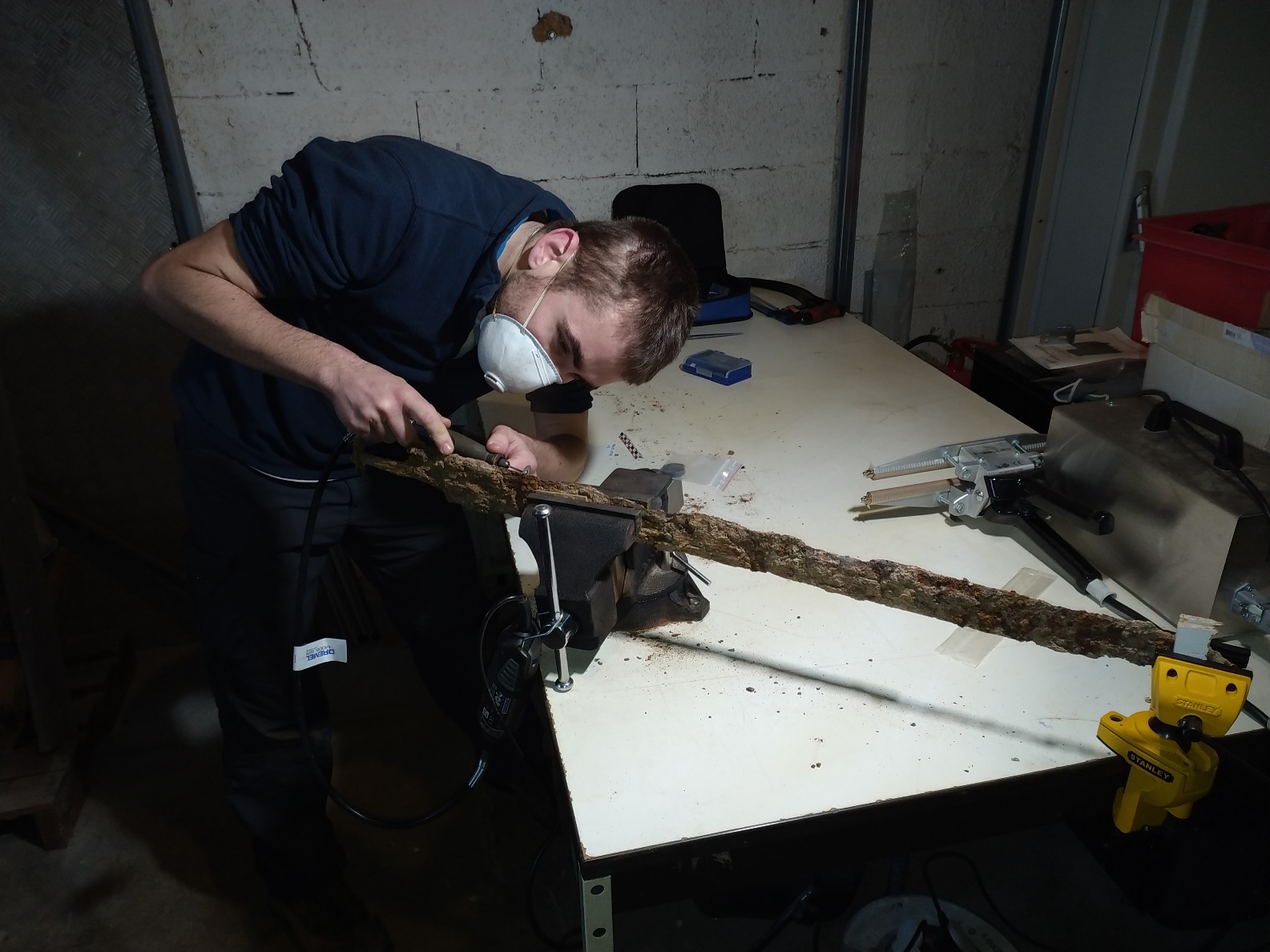 Two triangular samples

Two goals
Obtain full cross section
Maintain structural integrity

0.6 mm thick cutting disk
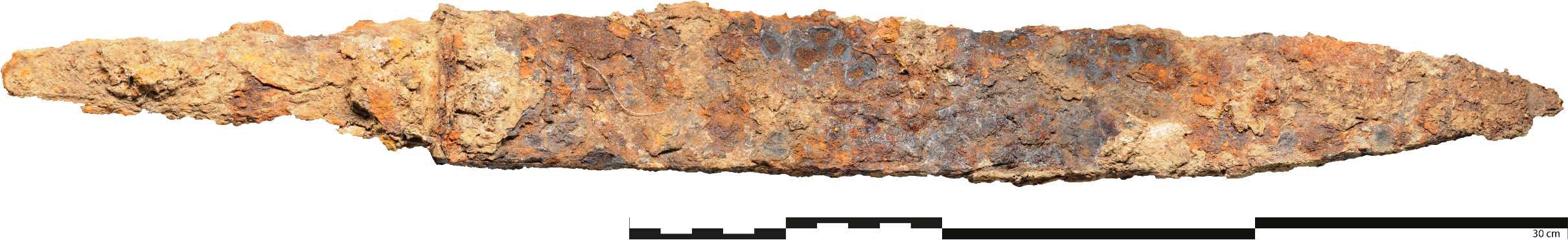 [Speaker Notes: - two triangular samples
- Full cross section to obtain proper view of weapon construction, many studies only take one sample
- maintain structural integrity
- developed a methodology over time, starting with small cutting disks before moving to a full sized angle grinder equipped with 0.6mm disks]
Method: sampling
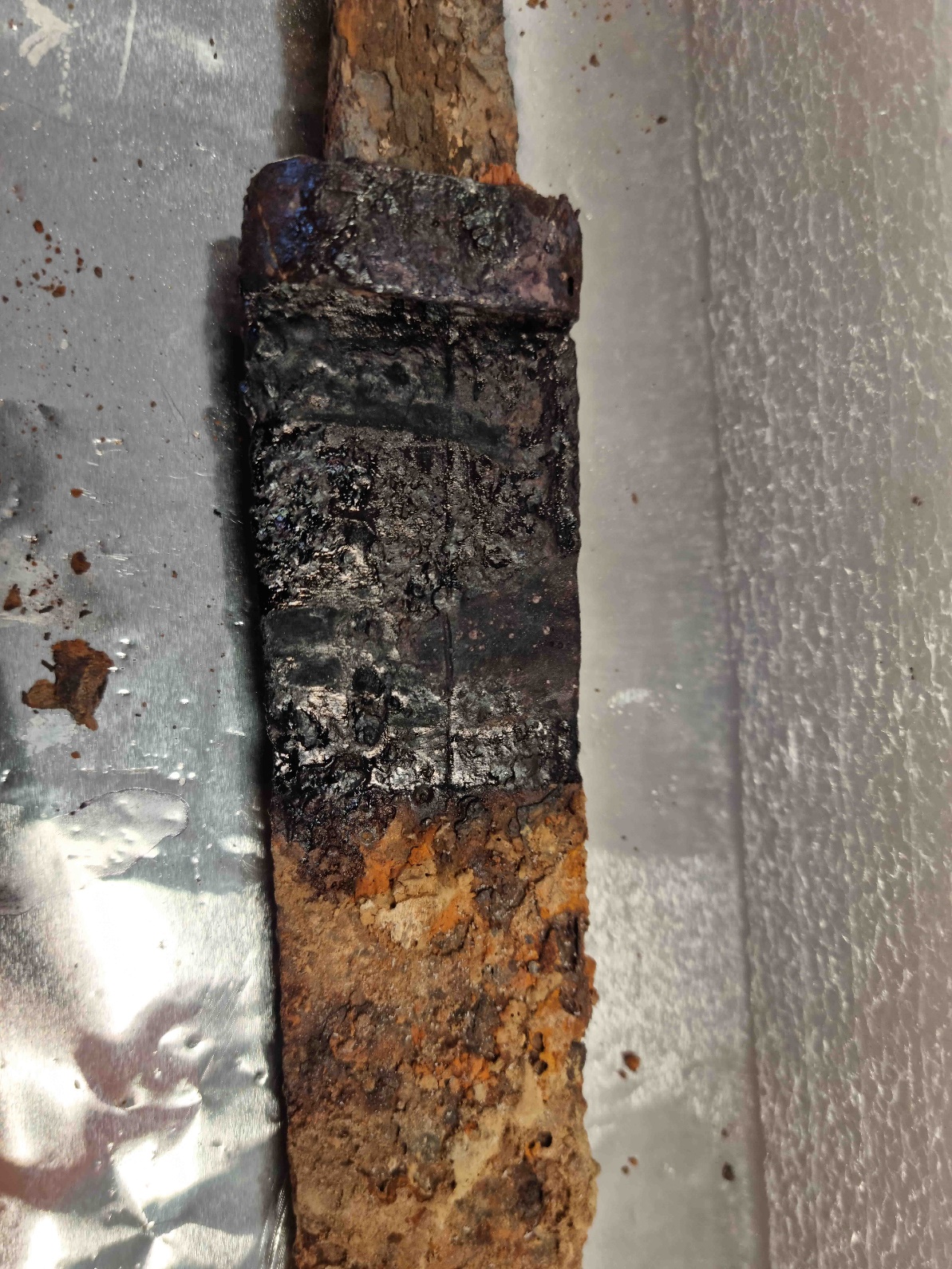 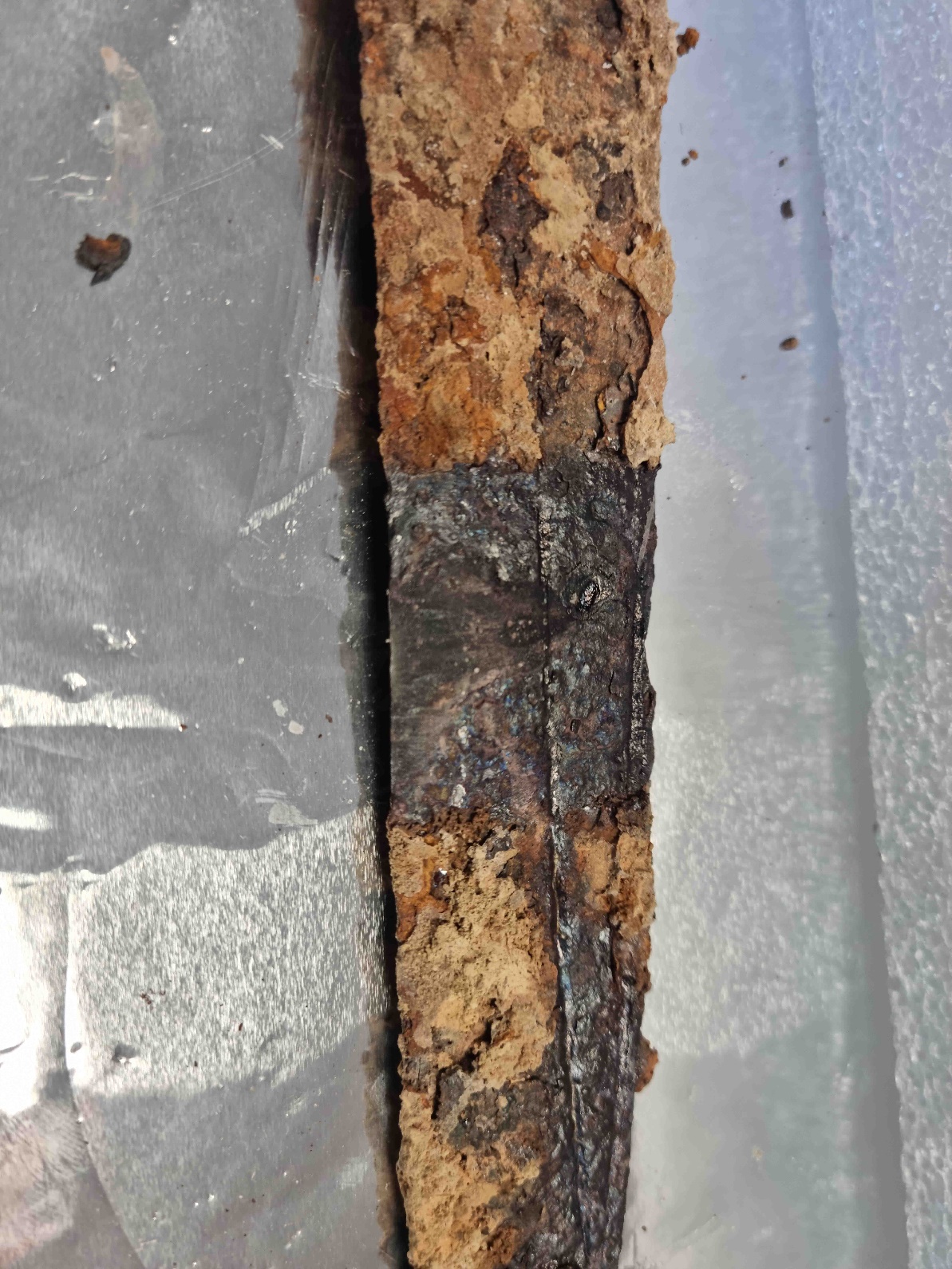 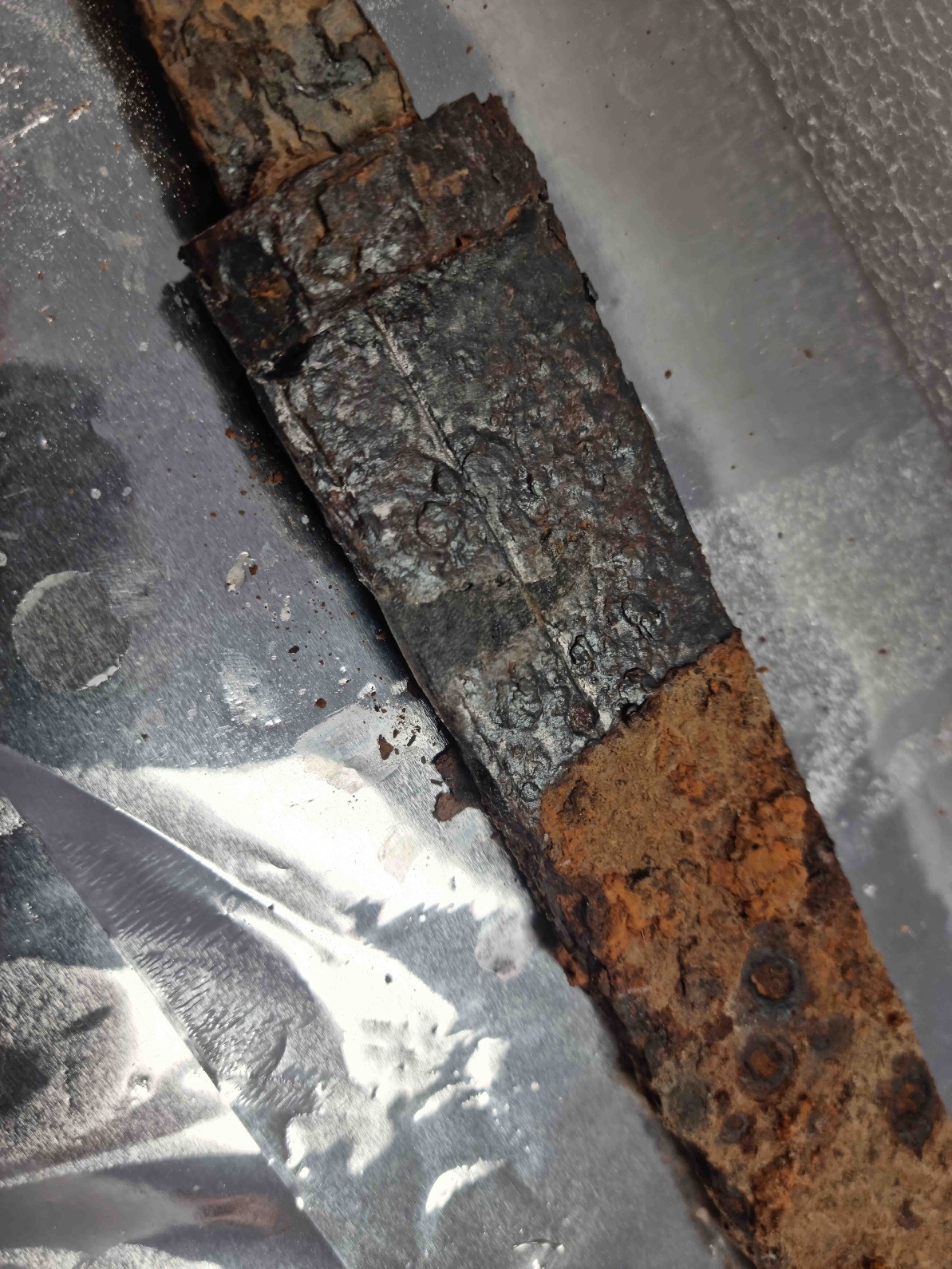 Resulting gaps filled with resin
[Speaker Notes: - resulting gaps plugged with resin
- limits risk of future corrosion in the centre of the piece
- completes the profile, not the death of the object from a museulogical perspective
- keeps conservators happy]
Method: analysis
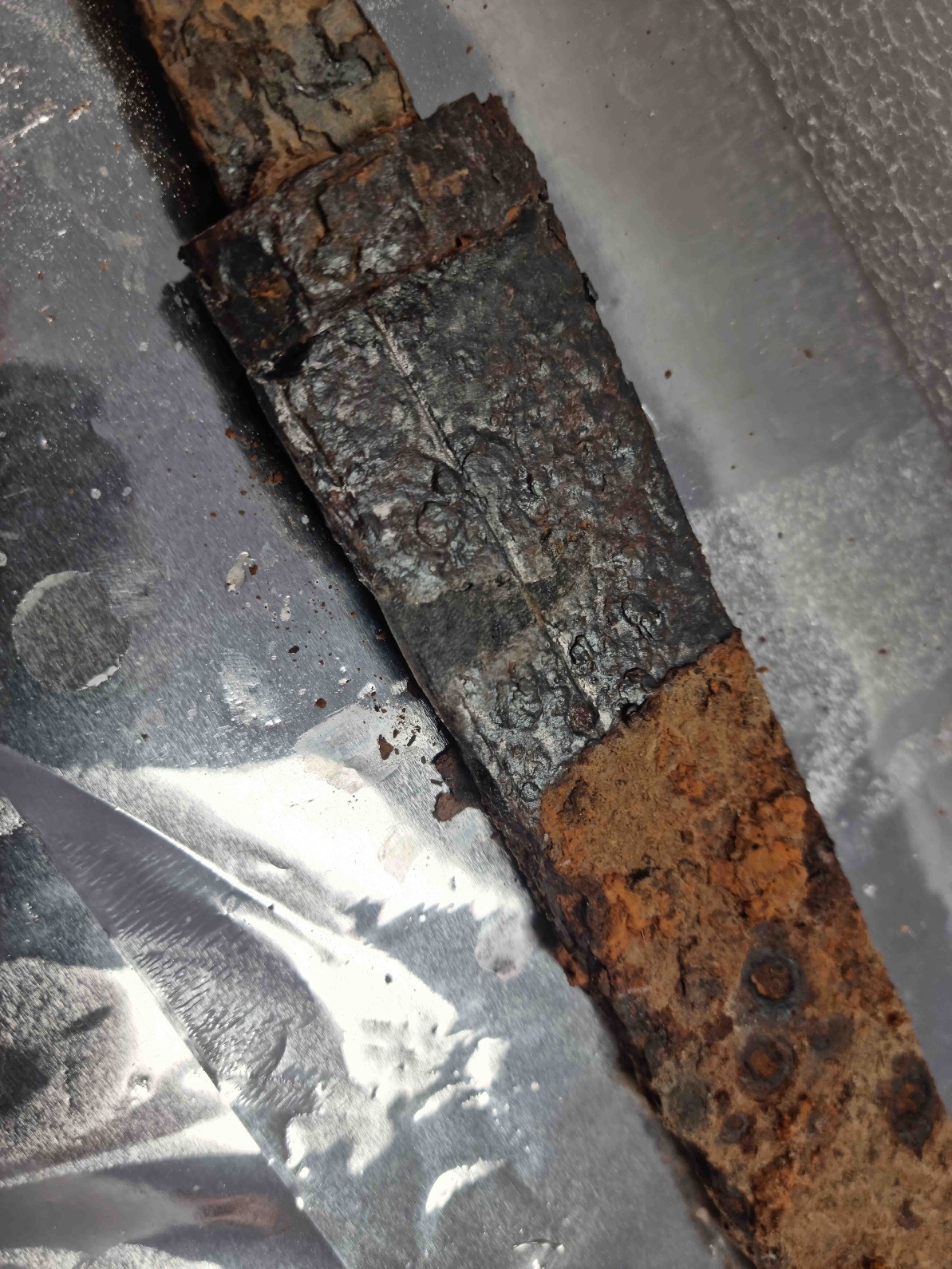 Etching:
Nital
Oberhoffer

Metallographic study:
Optical Microscopy

Major elements in slag inclusions
SEM-EDX
[Speaker Notes: - hot mounting
- Polishing to miror finish
- full overview of sample surface with mosaic of micrographs taken using optical microscope
- combined with etching compounds to identify features of sample microstructure
- study complimented by SEM-EDX analysis of slag inclusions]
Seax construction
Two types of Seax construction
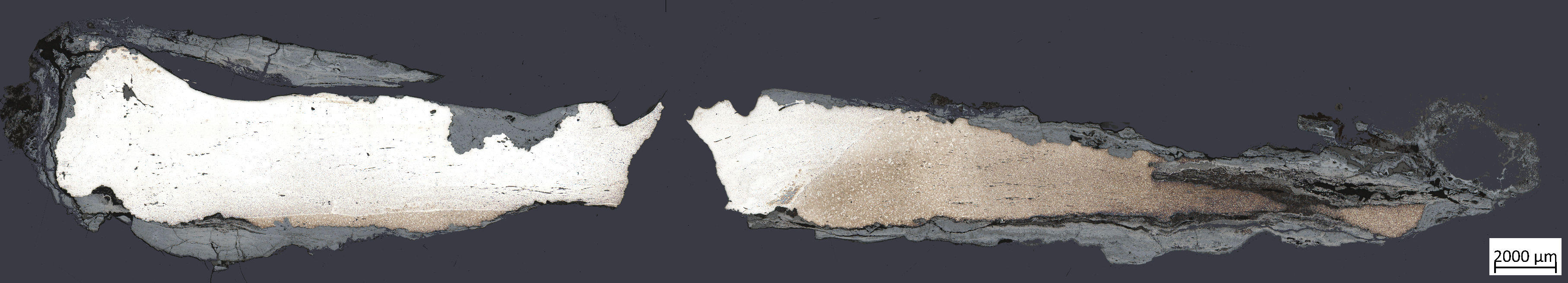 ORM22-SP31-M7 (Oberschaeffolsheim)
Welded seaxes
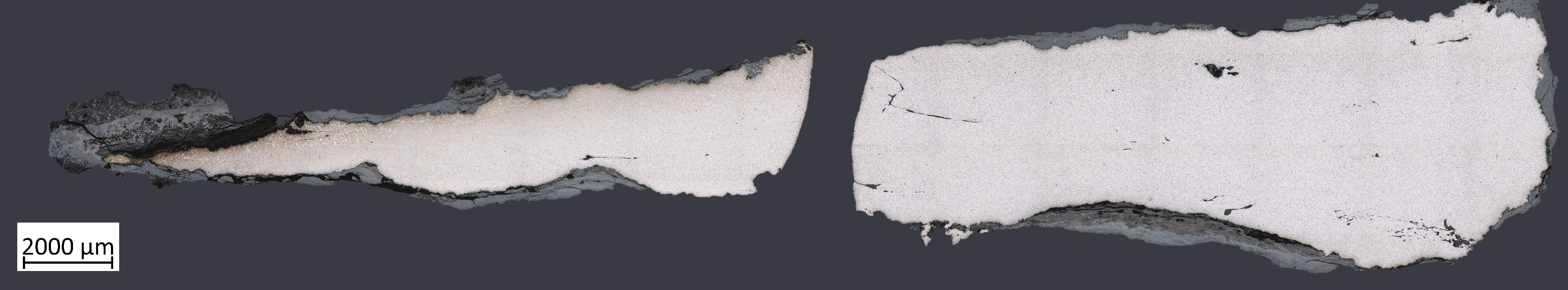 ORM22-SP240-M3 (Oberschaeffolsheim)
Non-welded seaxes
[Speaker Notes: - Two types of seaxes
- welded seaxes have weld between spine and working edge
- non welded seaxes don’t
- well established techniques in blade making but interesting to note that both are present]
Seax construction
[Speaker Notes: - stats: no clear preference for one method of fabrication across sites
- slight preference for non welded in illfurth and welded in kembs but possible sample size bias
- each construction can be split into sub constructions]
Non-welded
Two types of non-welded seax construction
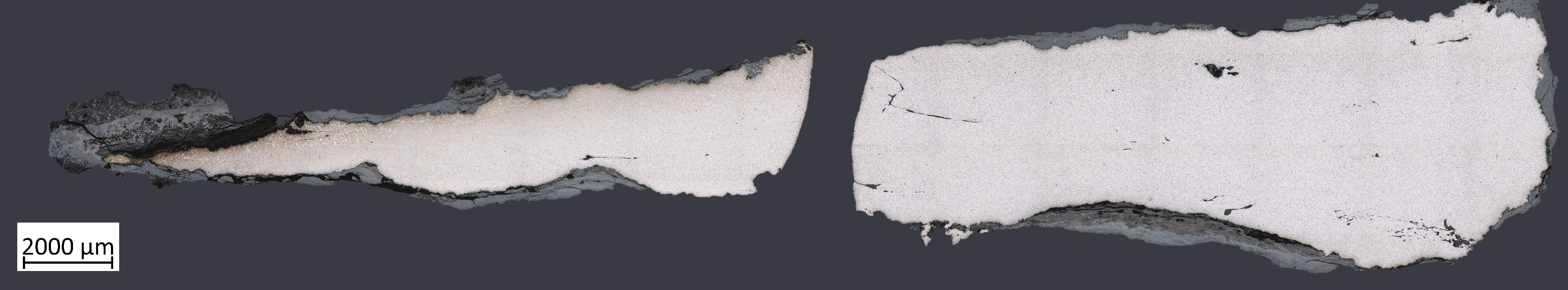 ORM22-SP240-M3 (Oberschaeffolsheim)
Bulk forged
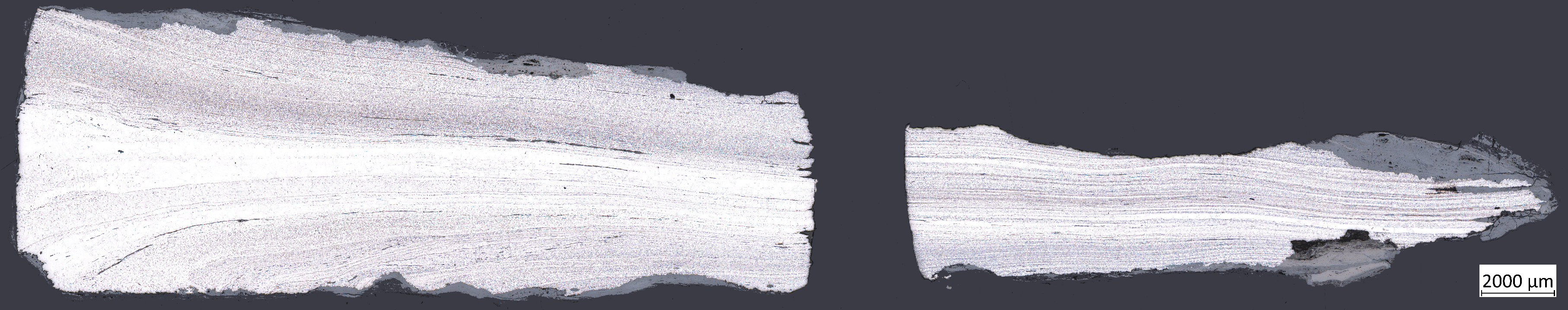 ICV22-27-M2 (Illfurth)
Folding/piling
[Speaker Notes: - bulk forged
	made from a single piece of iron worked into shape
Folding/piling
	a single pice of iron folded over, or possible multiple pieces of iron welded and folded together
- Again, both well established techniques in blade creation and are found in everything from modern knives to ancient swords but interesting to note that both are present in Alsace.]
Non-welded
[Speaker Notes: - again, no clear preference for one type of construction over the other across the sites that I’ve been looking at]
Welded: spine
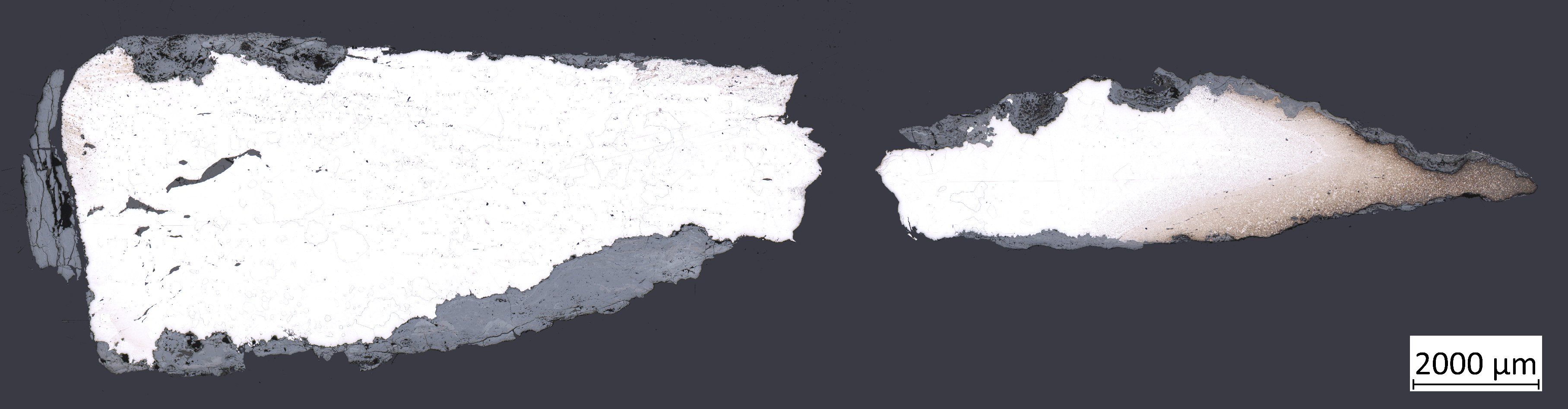 KKB-COS2.1-MFE-0064-0001 (Kolbsheim)
Bulk forged
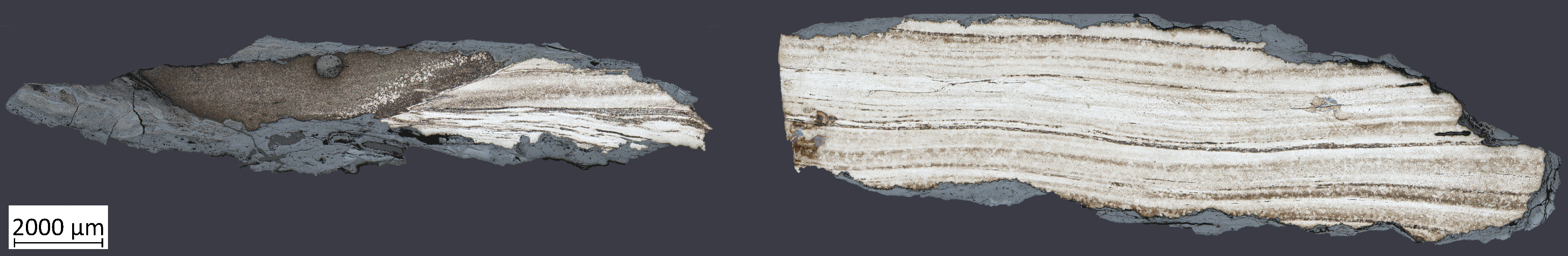 ORM22-SP127-M3 (Oberschaeffolsheim)
Folding/piling
[Speaker Notes: - welded samples, spine is identical to non welded samples]
Welded: edge and spine
[Speaker Notes: - silght preference for folding and piling in spine of welded seaxes. This could again be a bias caused by sample size so this will require comparison with a larger number of samples to confirm or refute.]
Welded: edge and spine
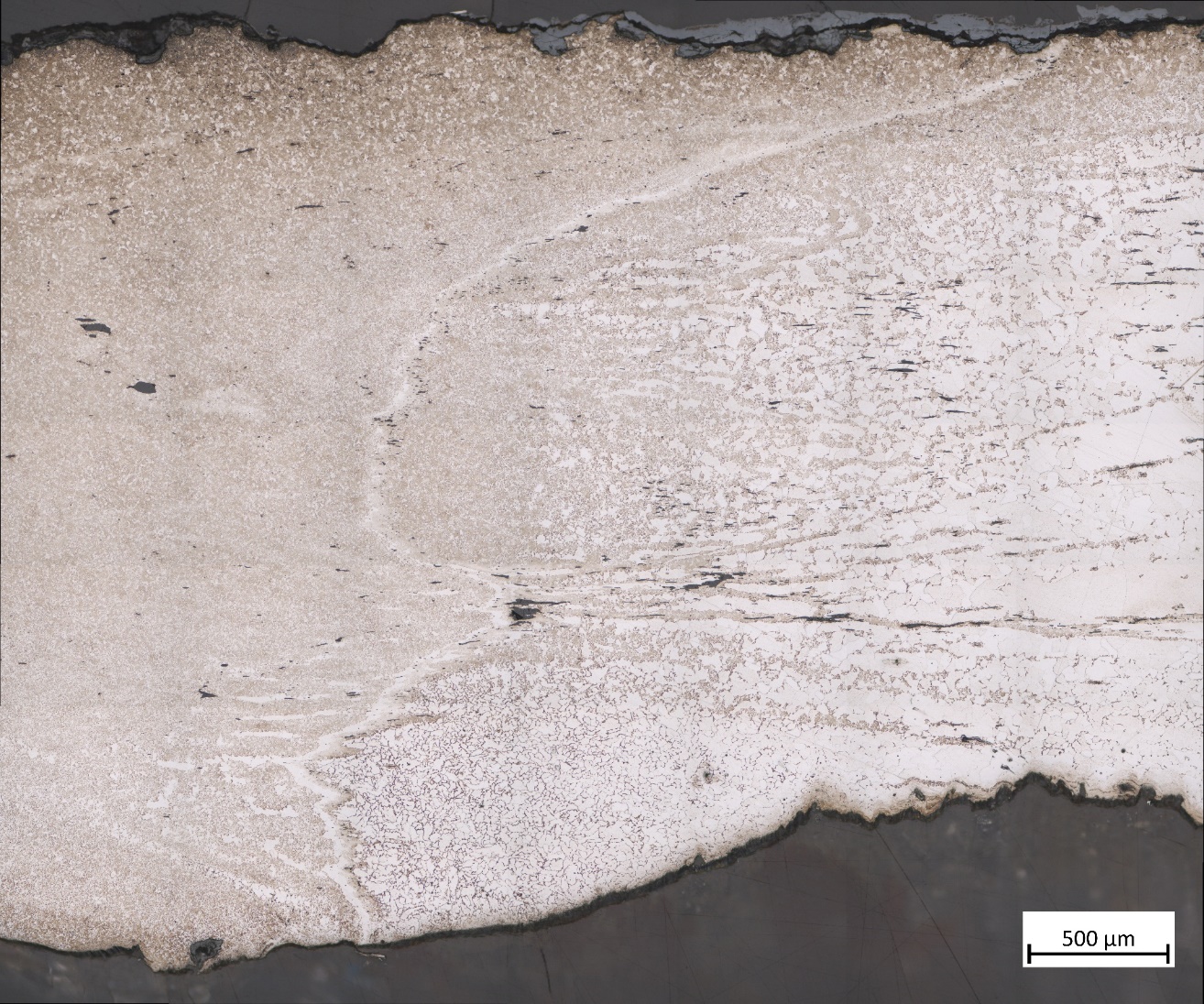 Consistently well executed
No oxydation
No cracks
Few inclusions

Double weld: visible in some seaxes
ORM22-SP77-M1
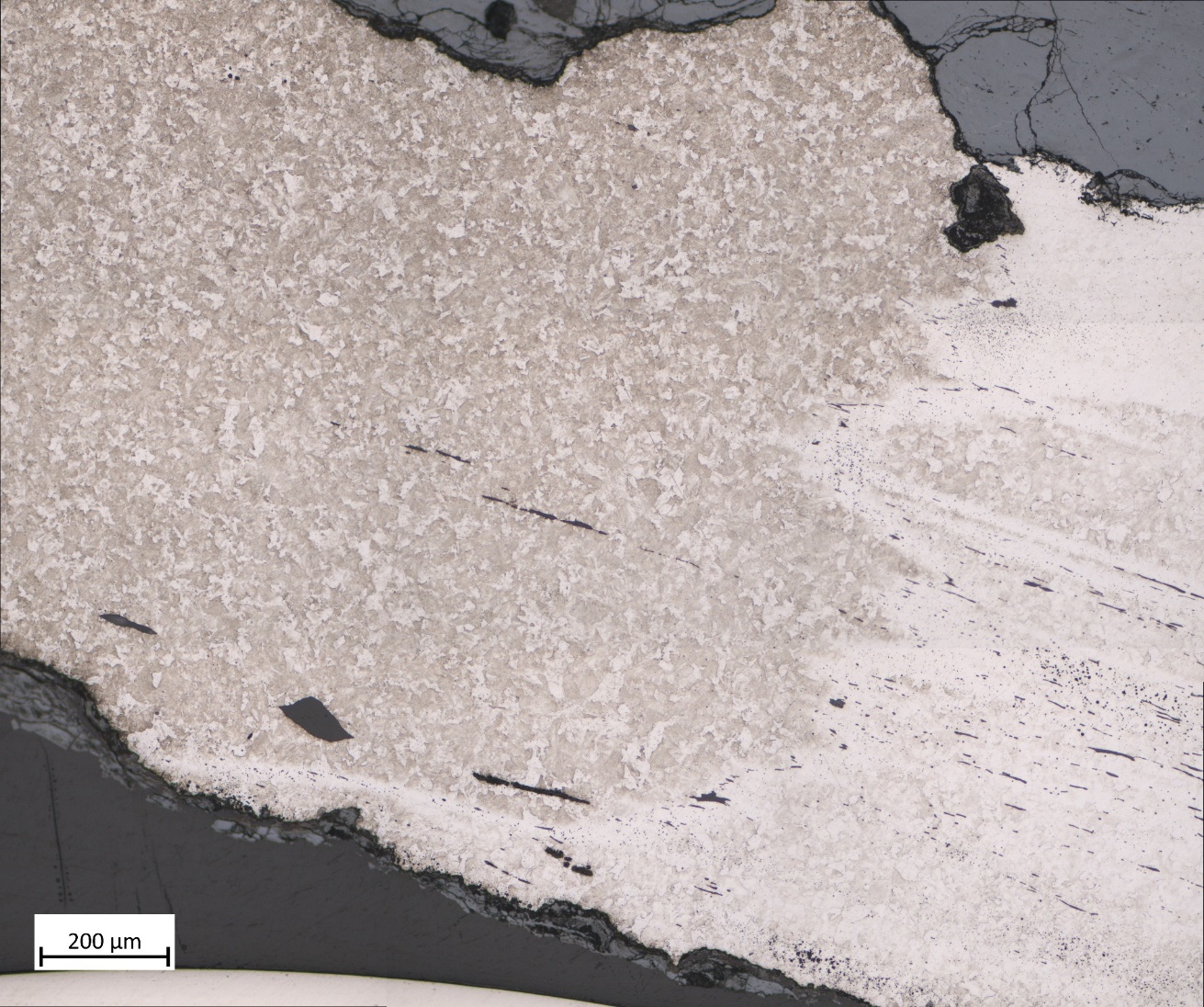 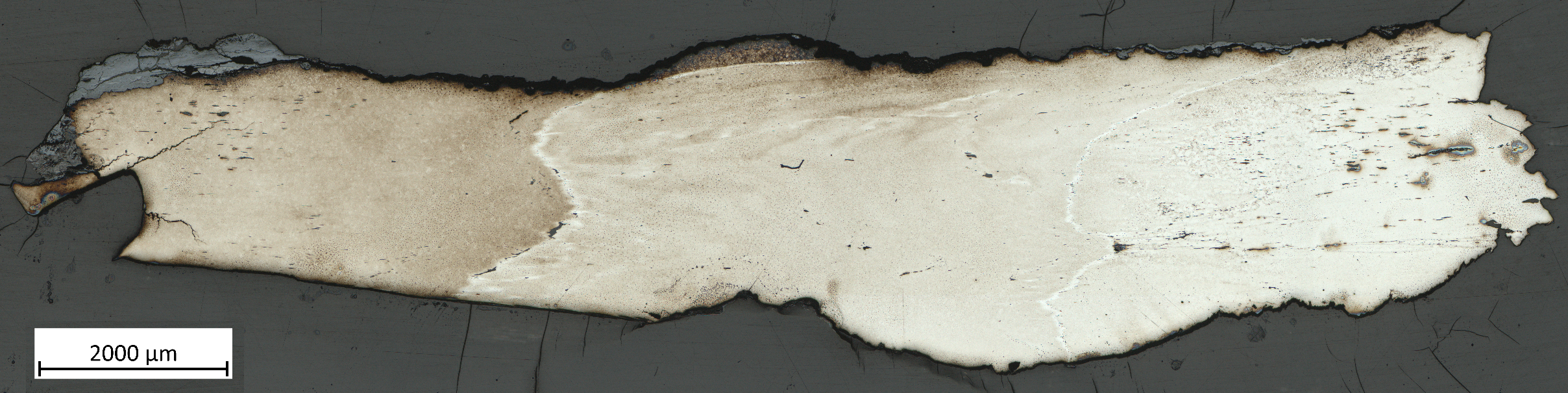 ORM22-SP57-M10
[Speaker Notes: - Weld between spine and edge well executed
	expected, poorly executed weld could easily have impacted the integrity of the blade over time, especially if it was being used to repeatedly hit solid objects, which early medieval weapons were pretty much designed to do.

- double weld, strange, parallel with 9th century swords from the Carpathian basin, Kunadoga and Kiskundorozsma
- no explanation there, talked with blacksmith friend who suggested folding working edge before welding]
Welded: edge and spine
ORM22-SP271-M6 (Oberschaeffolsheim)
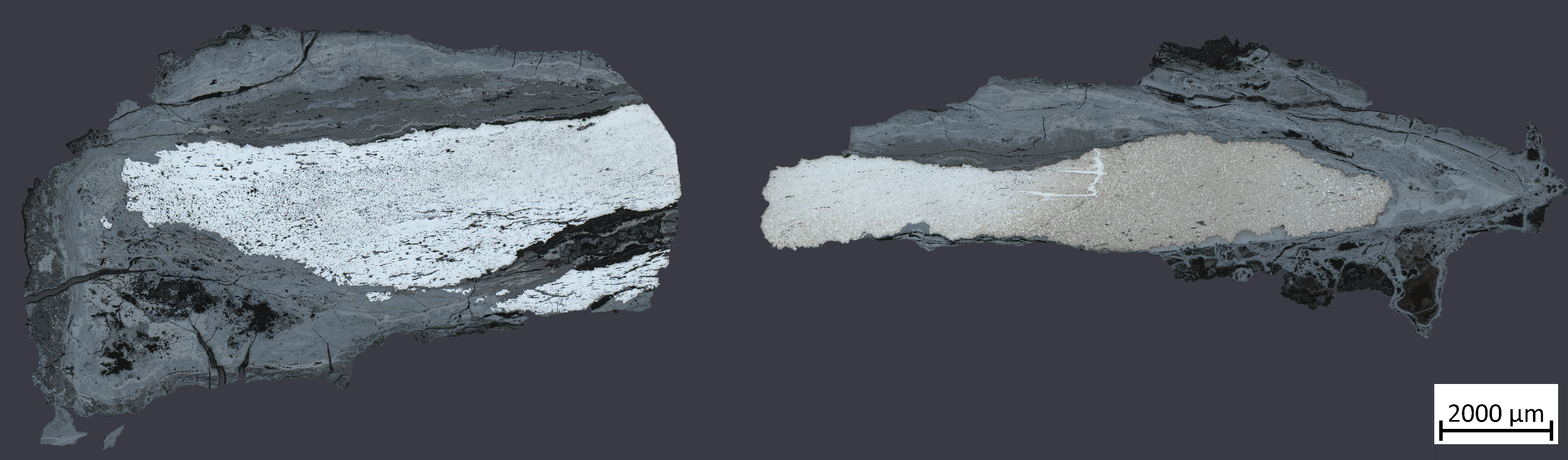 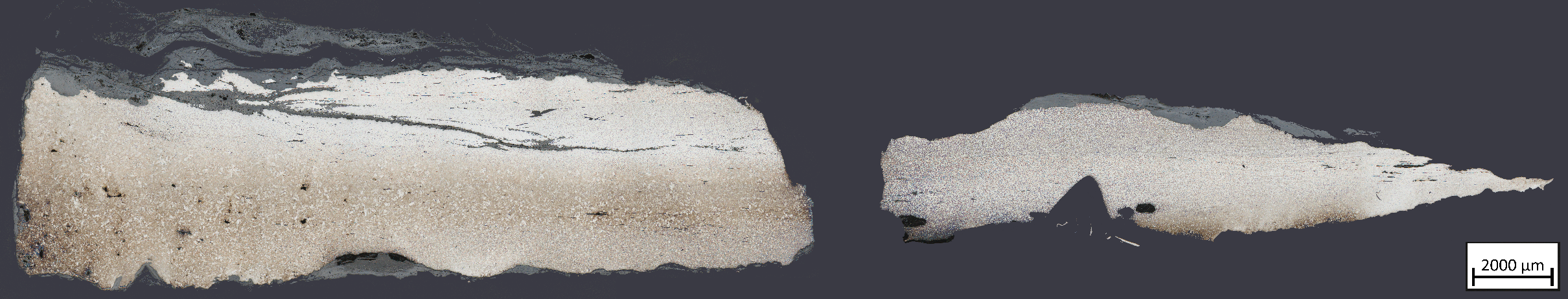 ORM22-SP20-M1 (Oberschaeffolsheim)
[Speaker Notes: - curious dichotomy between spine and working edge observed in many seaxes, both welded and non welded
- a quick calculation found on average 1.5 times as many slag inclusions in the rear sample as opposed to the front sample]
Welded: edge and spine
ORM22-SP271-M6 (Oberschaeffolsheim)
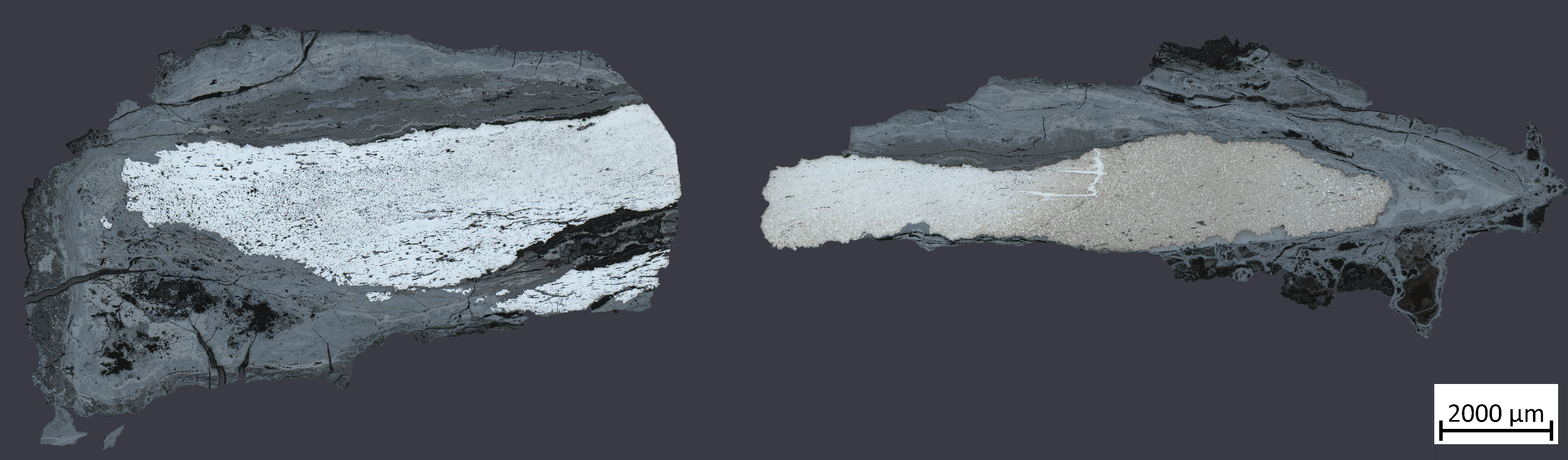 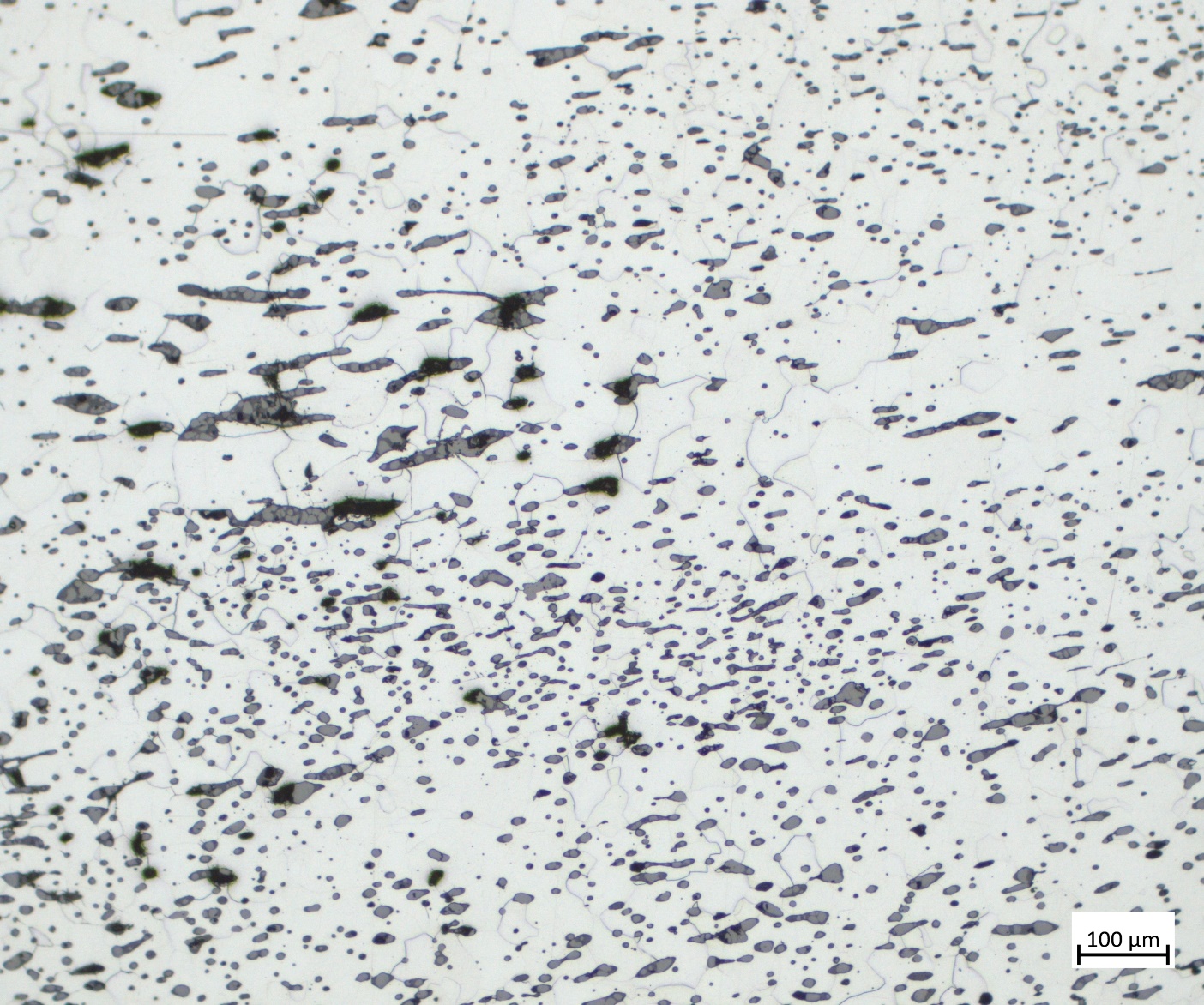 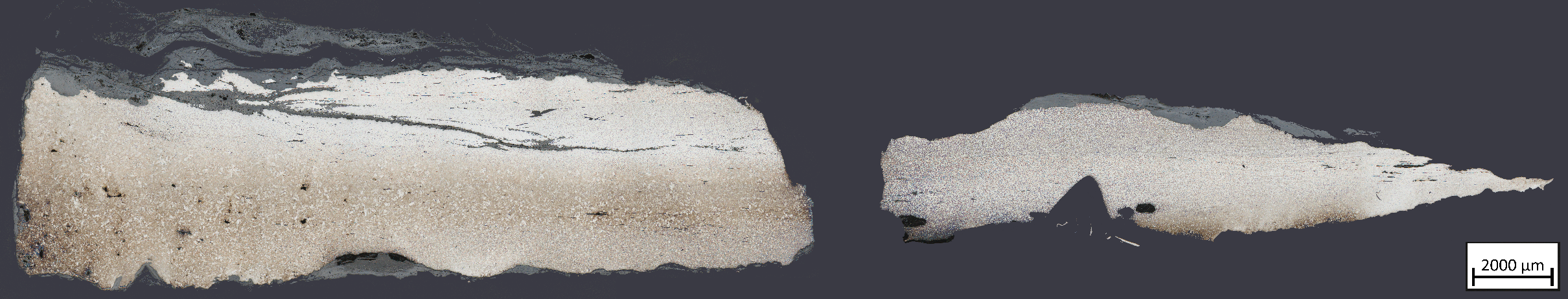 ORM22-SP20-M1 (Oberschaeffolsheim)
[Speaker Notes: - difference is quite striking, this particular sample is an extreme example but contains so many slag inclusions, many which don’t appear to have been flattened that it appears to be made from recycled iron]
Welded: edge and spine
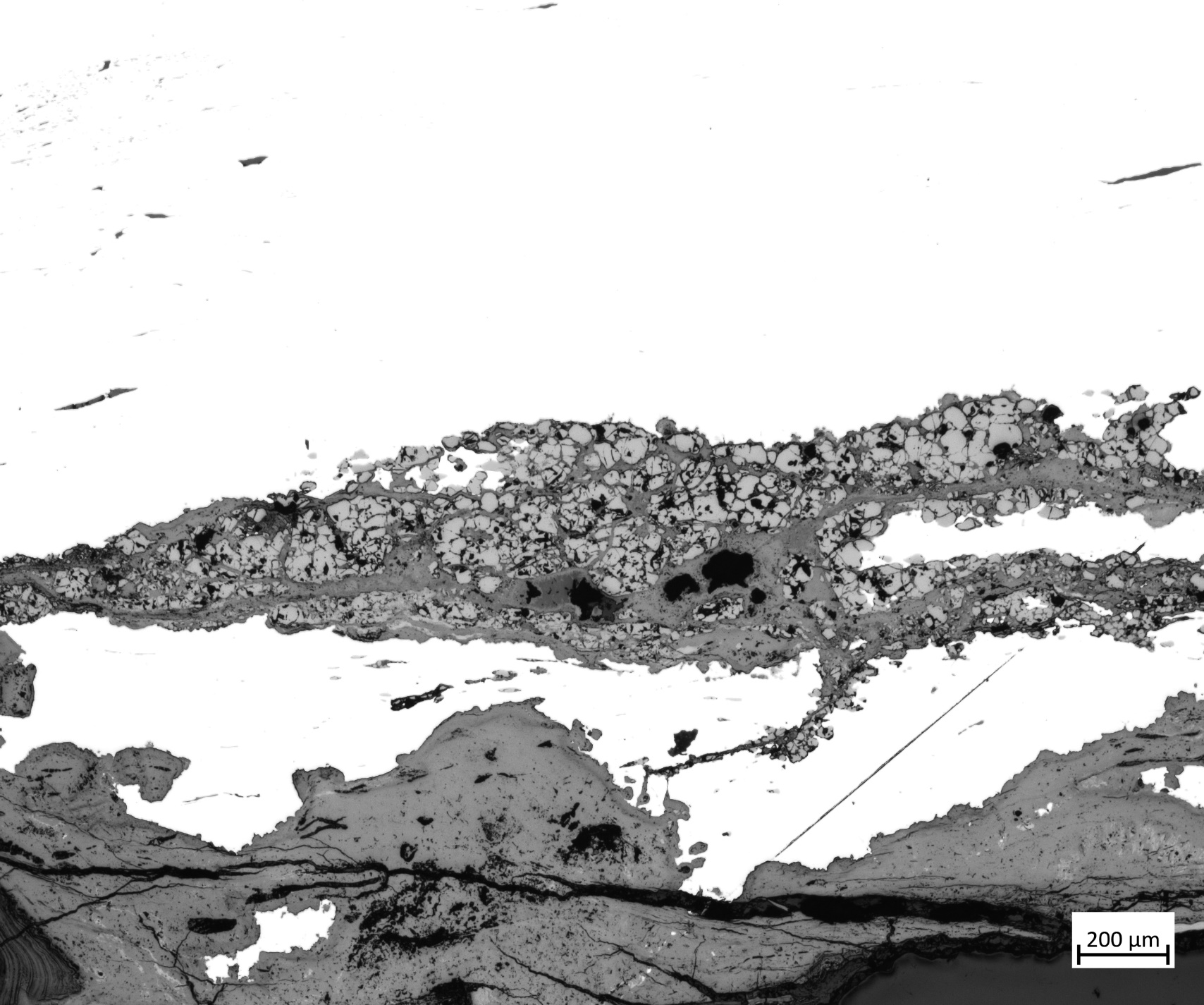 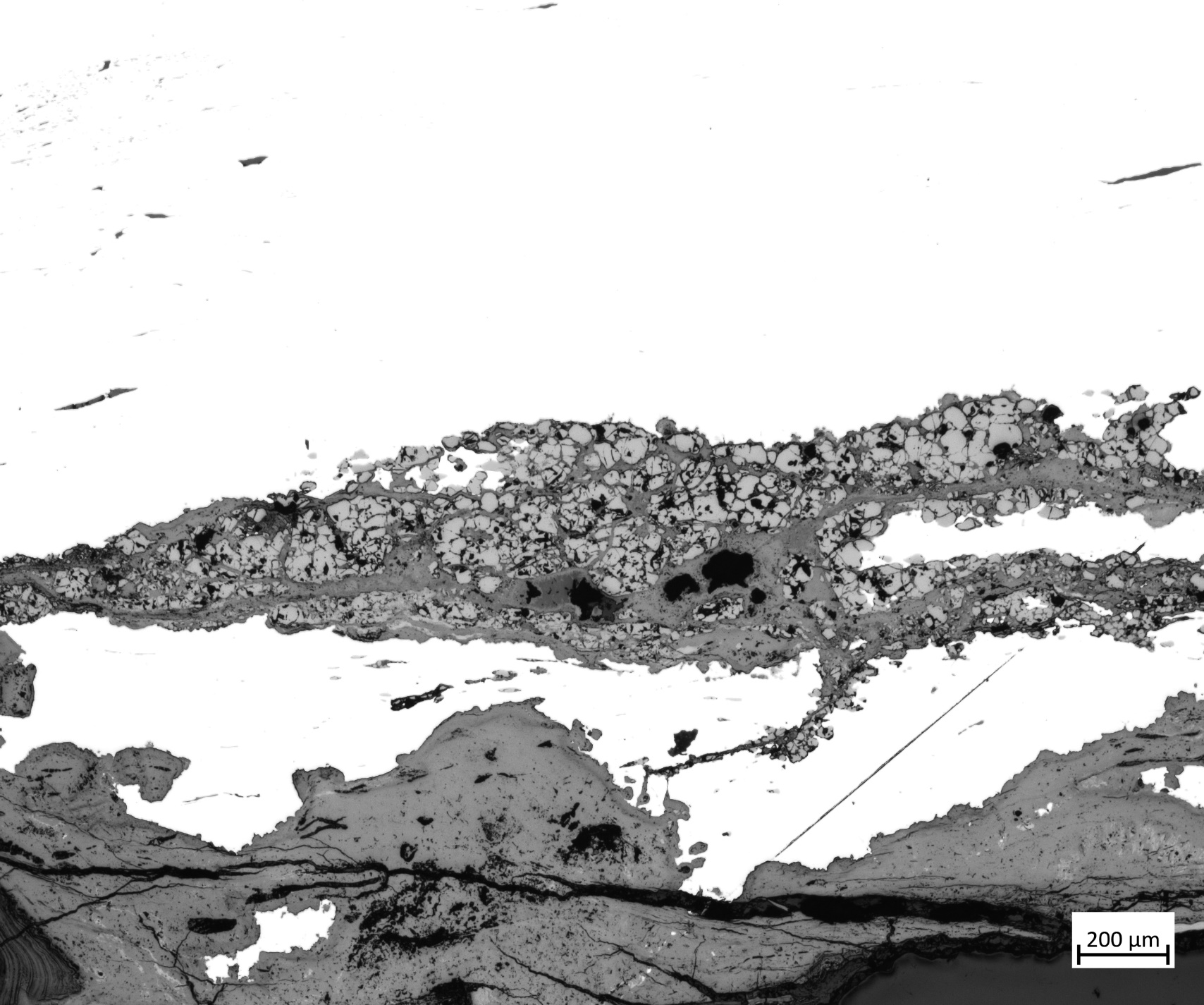 ORM22-SP271-M6 (Oberschaeffolsheim)
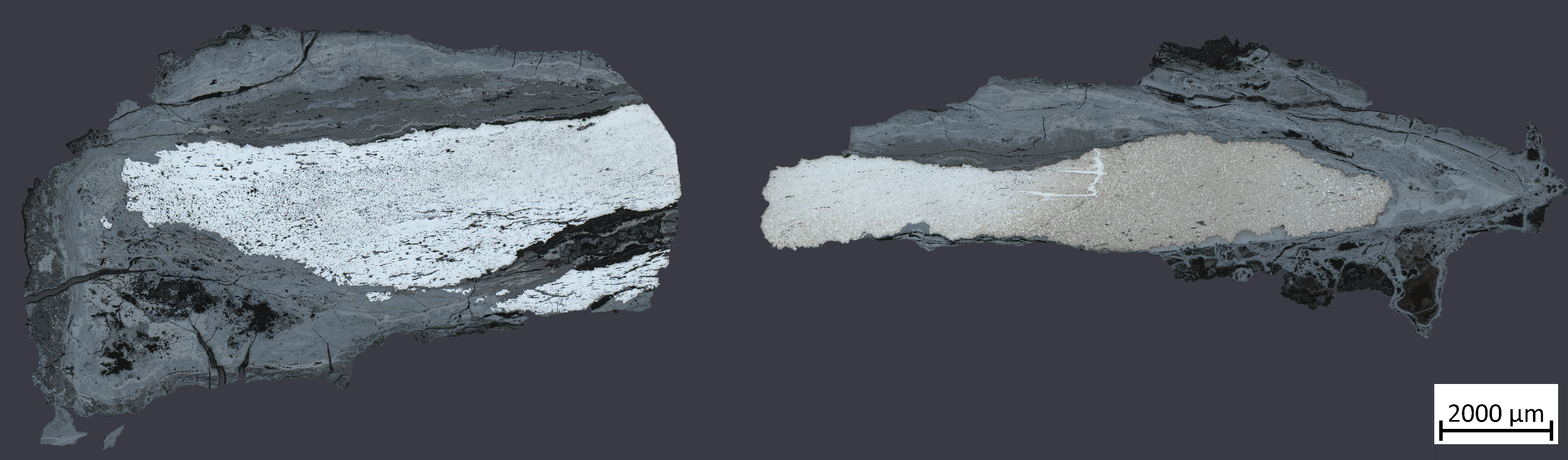 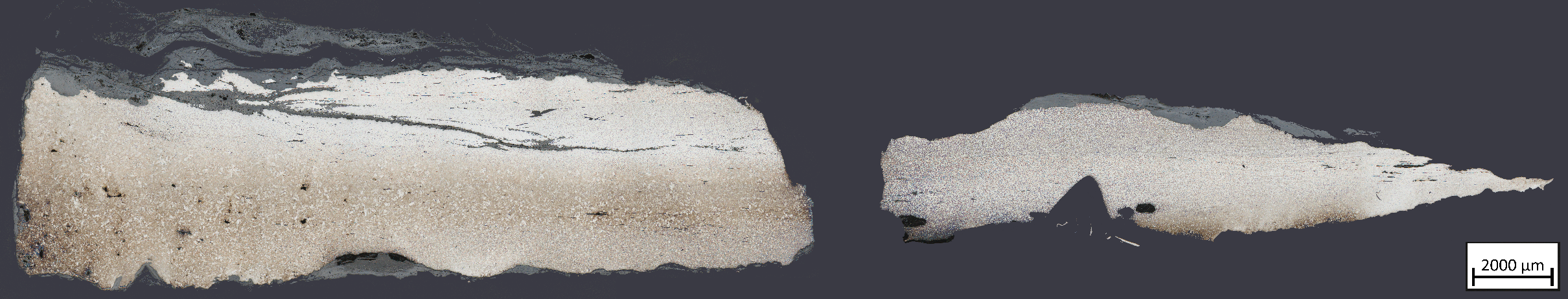 ORM22-SP20-M1 (Oberschaeffolsheim)
[Speaker Notes: This sample seems to still contain non vitrified silica particles, suggesting that the temperature was insufficient to vitrify the flux.
Would definitely have impacted the integrity of the weapon, and can see that it has become a conduit for corrosion product.]
Welded: edge and spine
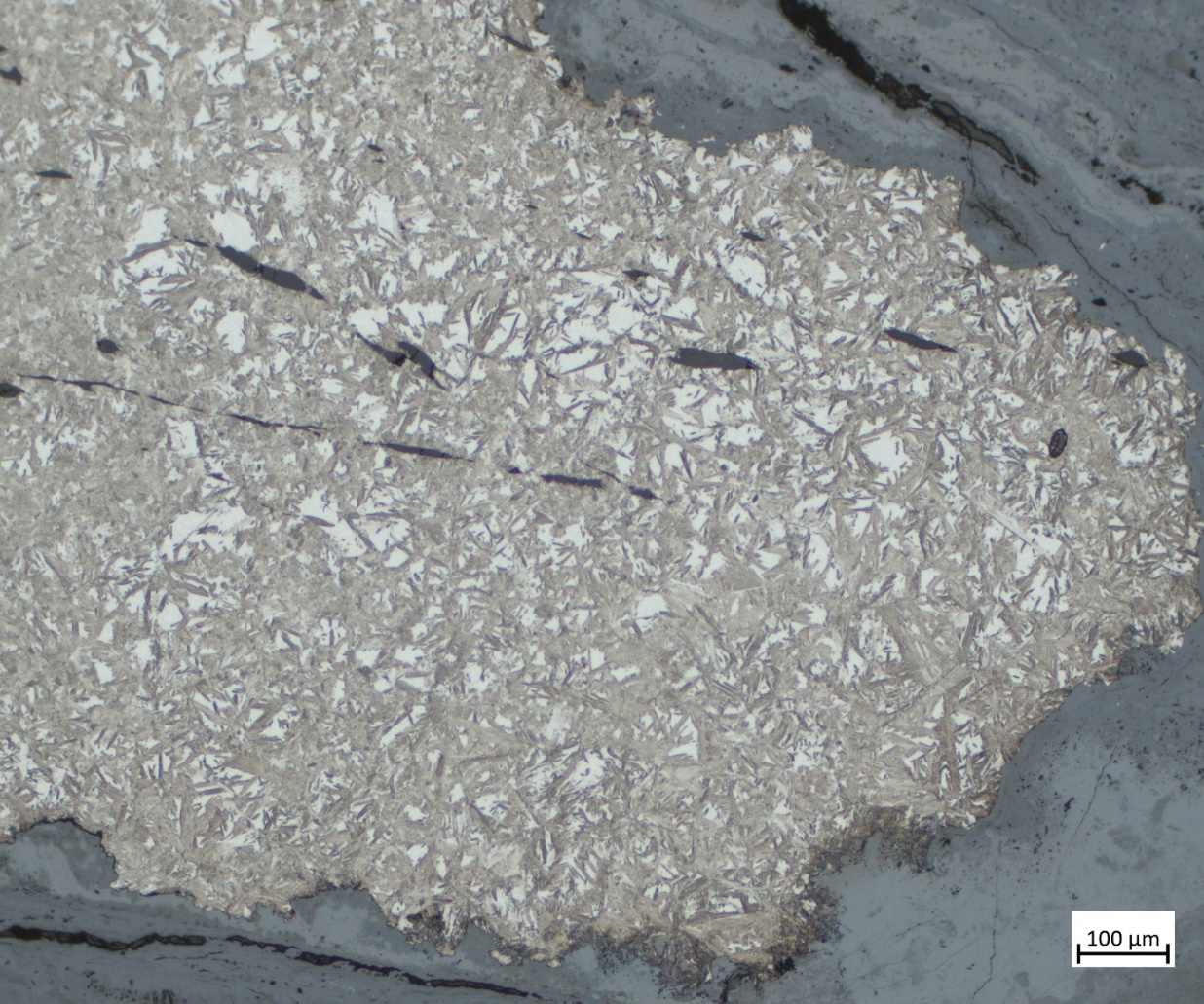 ORM22-SP271-M6 (Oberschaeffolsheim)
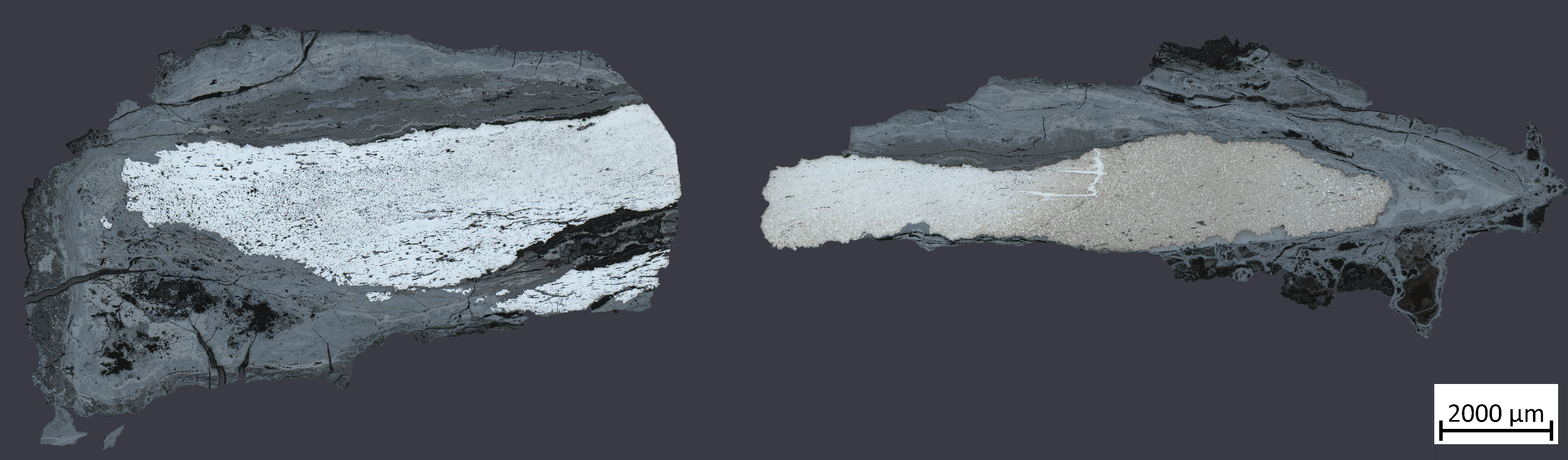 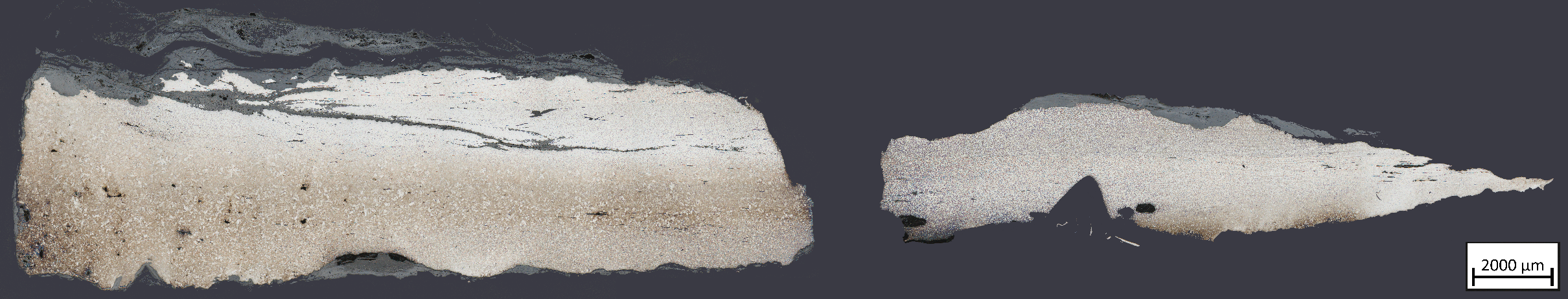 ORM22-SP20-M1 (Oberschaeffolsheim)
[Speaker Notes: - direct contrast with working edge of same samples
- this sample showed the use of eutectoid steel, verging on hyper eutectoid near the weld with the tip showing a martensitic structure indicating that it had been quenched. Combined with the well executed weld between the spine and the working edge
- talked with knife smith, he argued that the quality of the spine is of minimal importance relative to the working edge so it doesn’t matter.
- bouncing off what was mentioned yesterday about how the best quality metal is the one which does the job best, this seems to be a good example of this.]
Construction and typology
Possible preference for welded in heavier seaxes but trend remains uncertain
[Speaker Notes: - comparison between construction and typology, welded seaxes in blue and non welded in orange, with samples unable to be attributed in grey.
- Apparent preference for welded seaxes amongst heavier and longer seaxes, like Heavy Breitsax and Langsax but very slight, could again be the result of sample size.
- at this stage, there is no clear correlation between seax construction and typology]
Swords
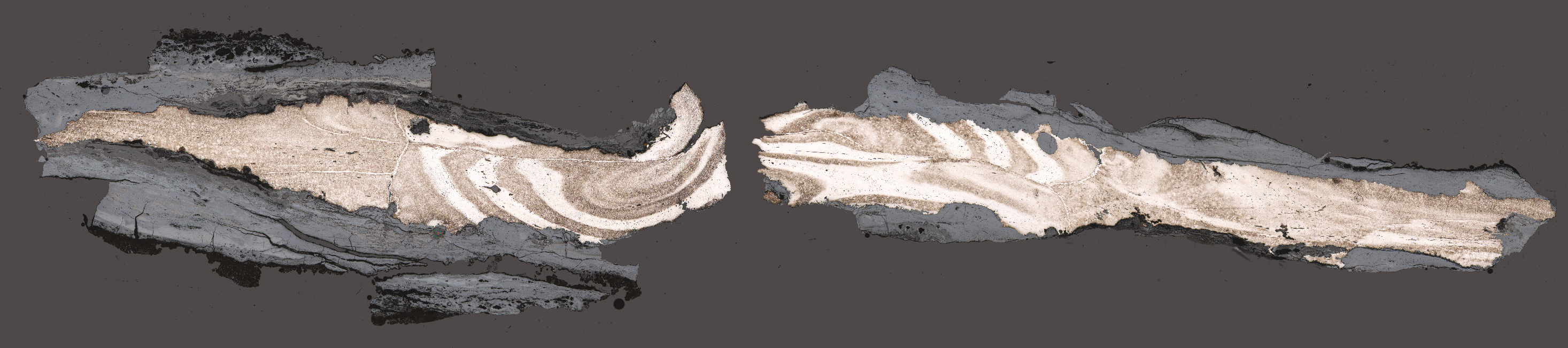 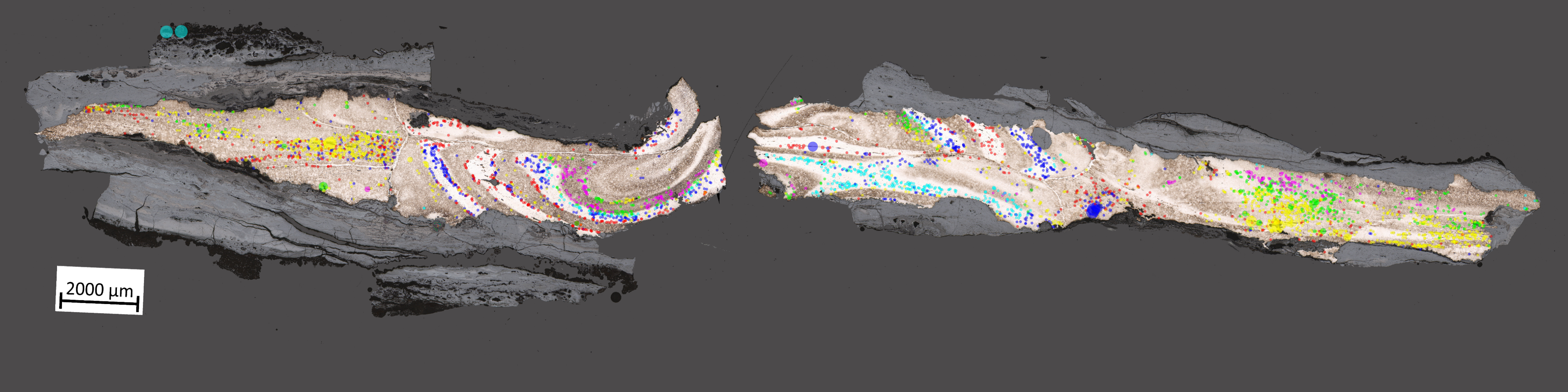 Additional welds:
Well executed but reason unclear
All swords pattern welded
Absent from Seaxes
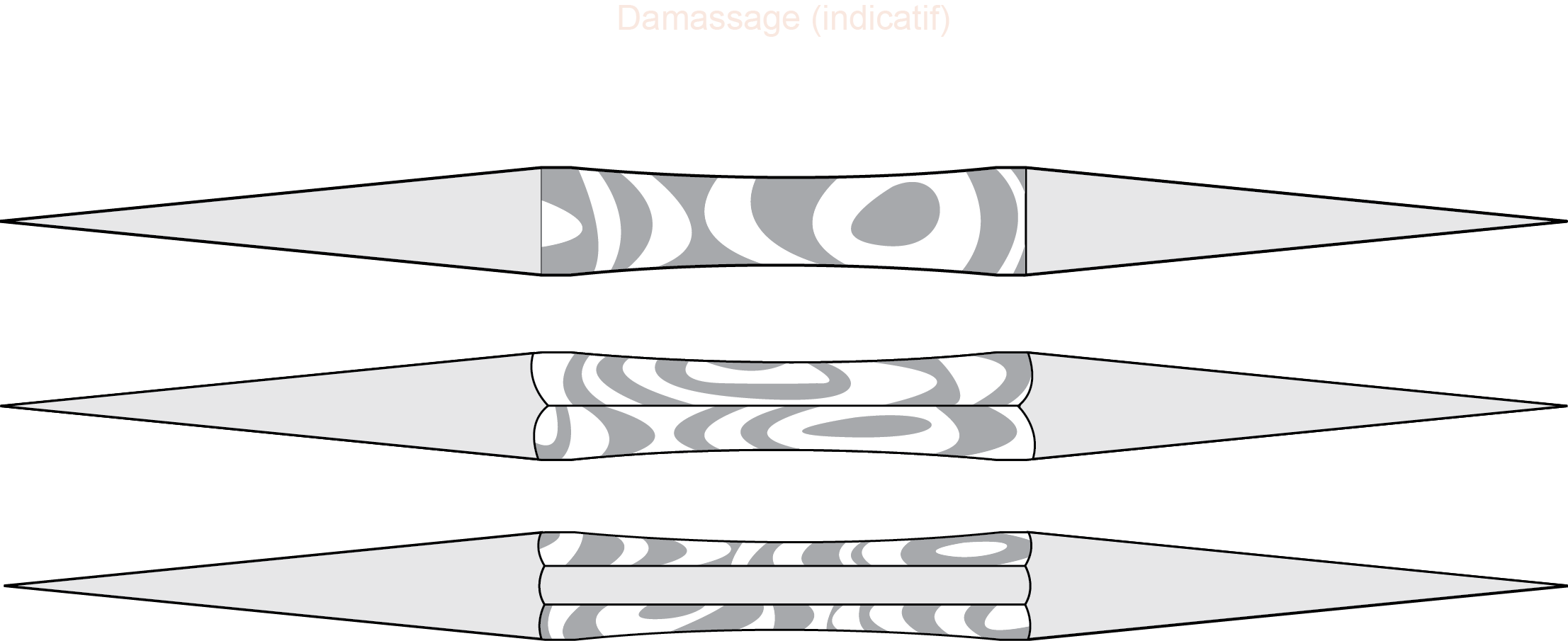 [Speaker Notes: Wrapping up with swords
- Pattern welded, well established technique found across western and central europe in the early middle ages
- all 7 of the swords from alsace were pattern welded
- completely absent from seaxes, documented in the literatture but interesting to note and also that Alsace sticks to this trend.
- pattern welded steel always located in the centre of the sample and example visible at bottom
- additional welds noted in blade edges. Very strange, always well executed but would again risk the integrity of the blade for seemingly no gain, no clear different in carbon content on different sides of these edges. Possible parallel with the double welds seen in seaxes]
Swords
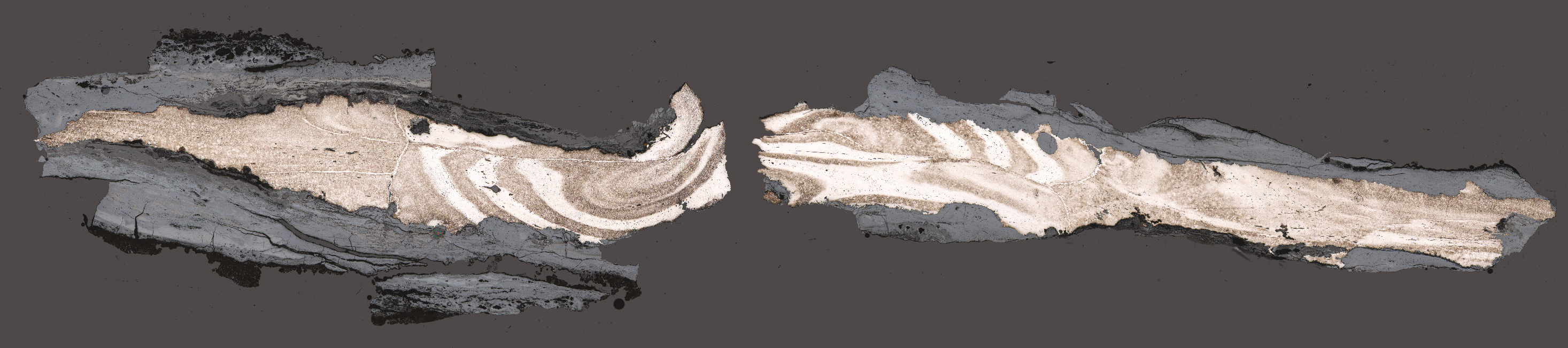 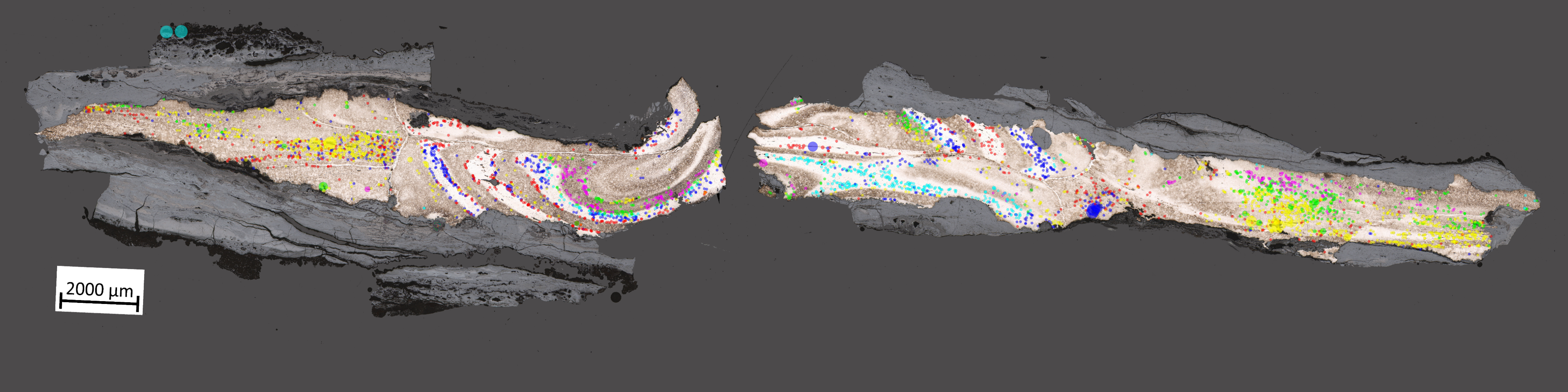 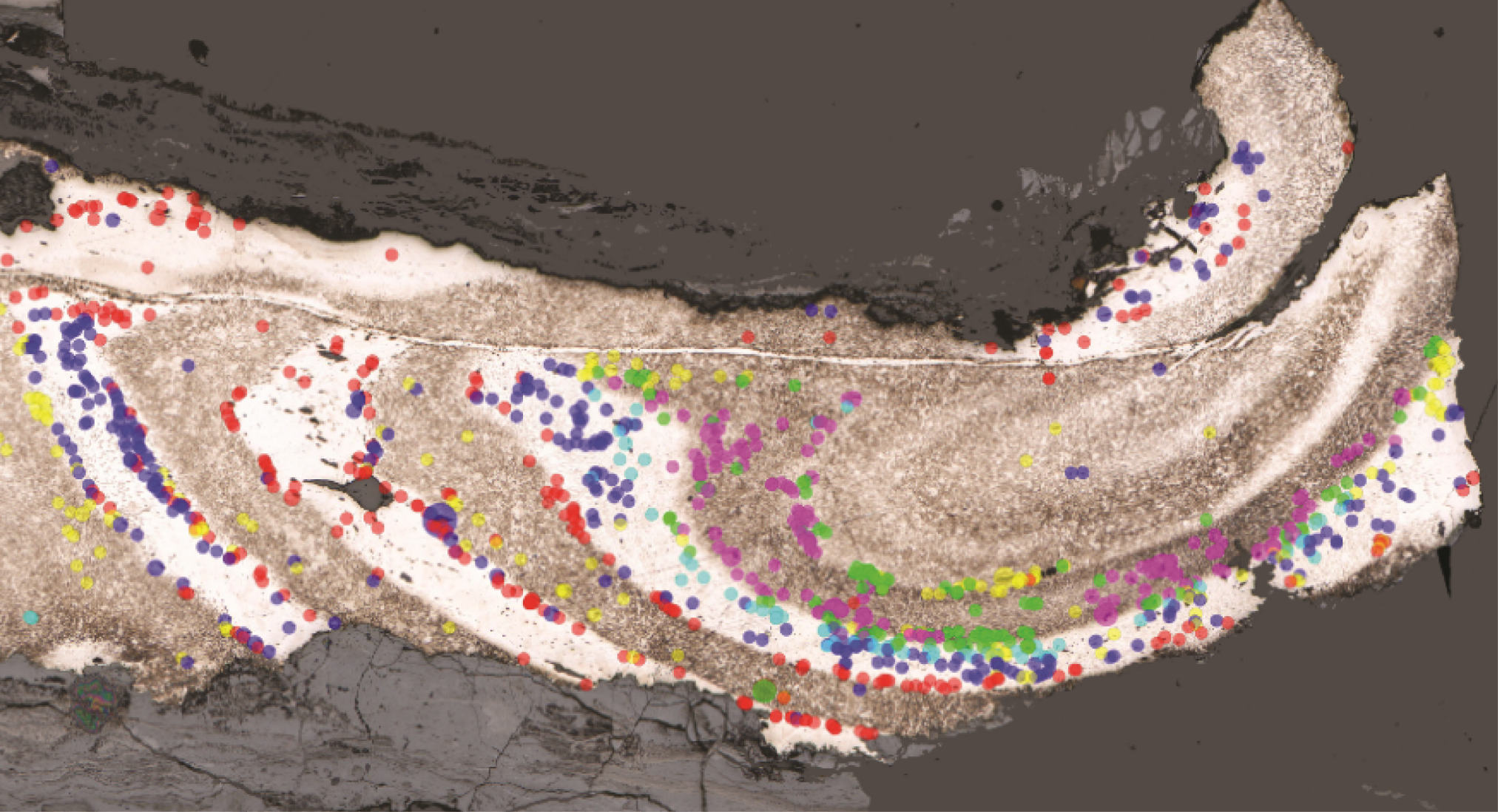 SEM-EDX clearly distinguishes lamellae of pattern welding

Unexpected butwelcome result
[Speaker Notes: Wrap up with results of inclusion study, same methdology presented by Valentina yesterday.
- SEM-EDX analysis was able to clearly distinguish between the inclusions of the different lamallae of the pattern welding.
- this was an unexpected result but is highly welcome as it suggests that the chemistry of the lamellae is sufficiently internally consistant and different between lamellae to be attributed to different chemical groups based on major éléments alone.
Bodes well for identifying pattern welding in future samples where it may not be so clear post etching and the results were able to inform sample choice for trace element analysis by LA-ICP-MS
- counter example to what was being said later about complexity of swords making it impossible to do this kind of inclusion and provenance study]
Synthesis
Two methods of construction
Welded
Non welded

No clear link between constructionand typology

Clear dichotomy between spineand working edge

All studied swords pattern welded
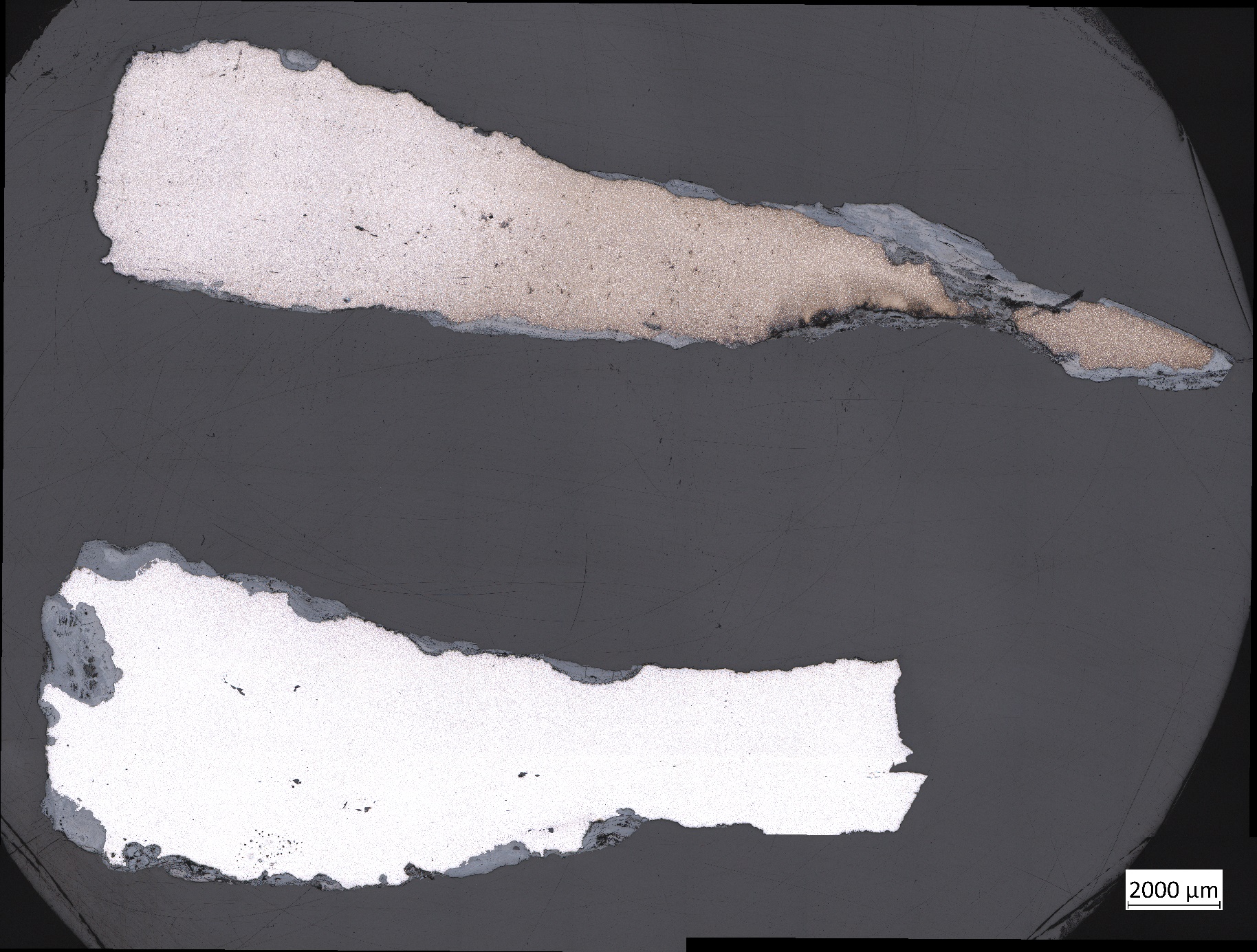 [Speaker Notes: - read the slide]
Future study
Deep understanding of weapon creation

Use trace element analysis to  establish networks of productionand exchange
Multiple sources in a single site?
The same source at different sites?

Comparison with other regions
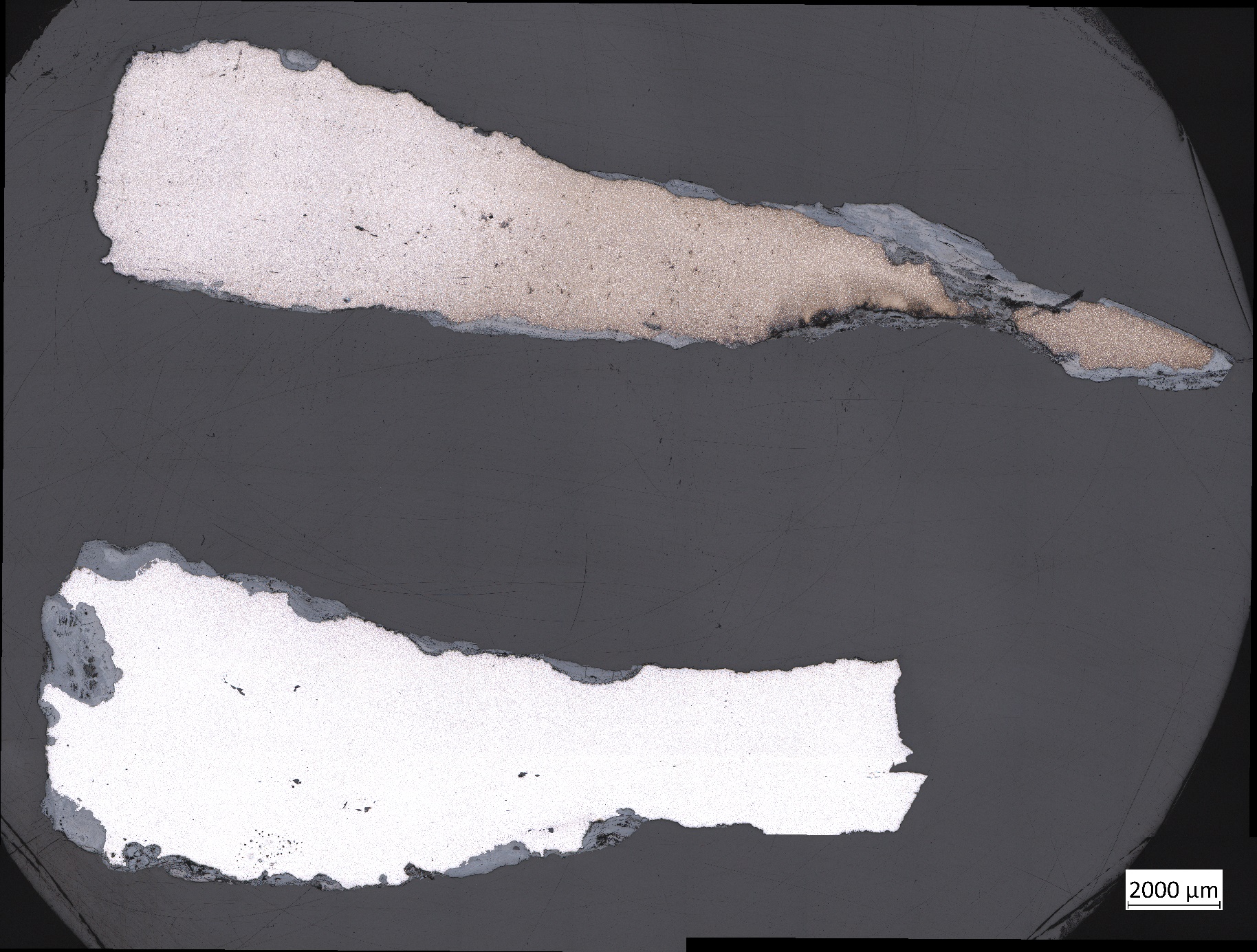 [Speaker Notes: - this study was able to shed light into many aspects of seax and sword creation but was unable to cover many topics here.
Notably heat treatment, clear evidence that many, if not most of the blades recieved at least some kind of heat treatment, presence of martensite the most obvious but also globular cementite and seeming increase in carbon content around welds, maybe indication of carburisation? Unclear at present
- future study will involve trace element analysisand compare with analyses of ore and slag of known origin to establish networks of production and exchange
-  particularly interesting: multiple sources of iron at a single site? The same source at different sites? Specific source can be associated with method of construction?
- will benefit over the course of my PhD from comparison with other weapons from Alsace but also from Lorraine, the Netherlands and also Belgium, where I was able to start by studying the weapons from the site of Ciply just last month.]
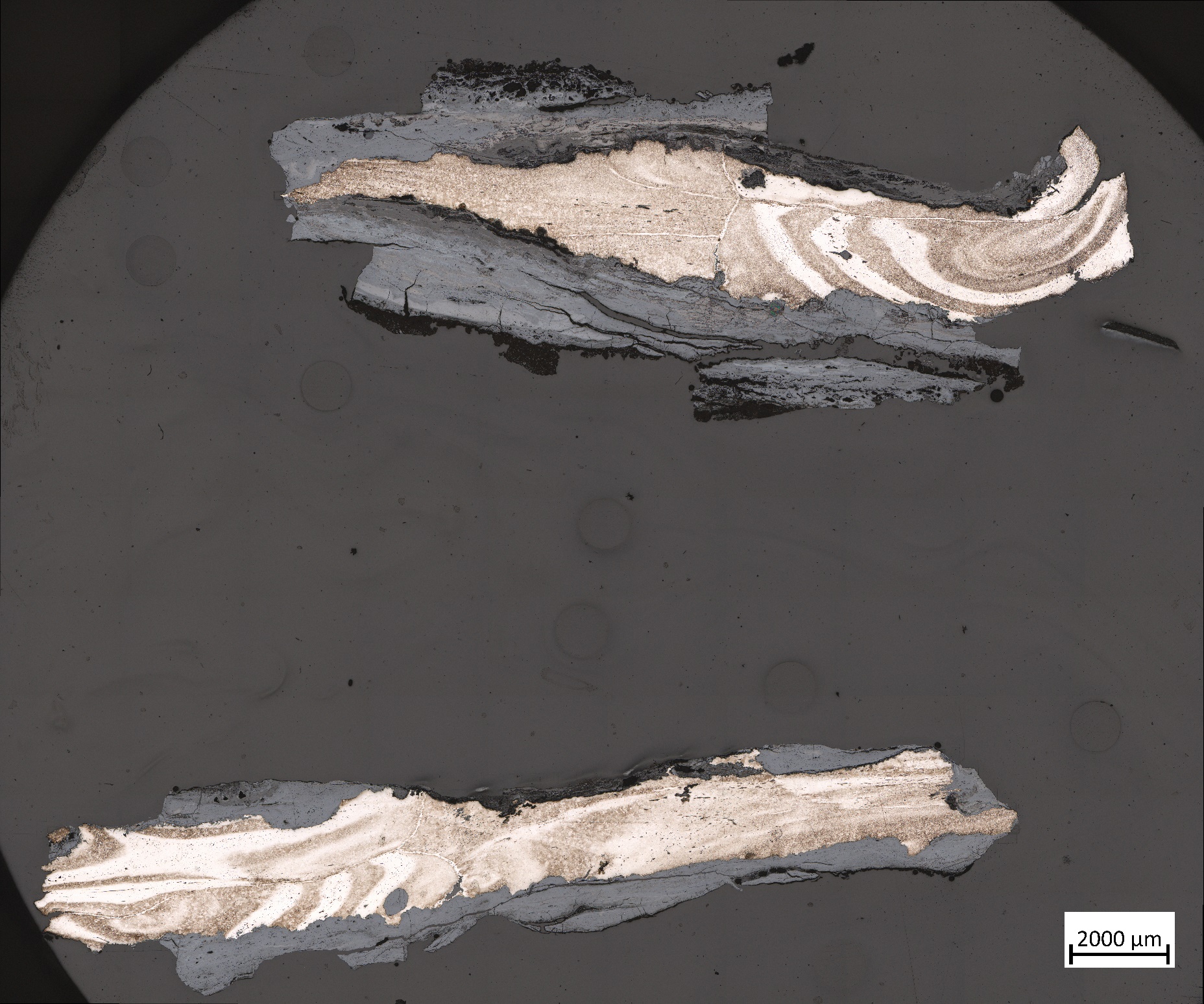 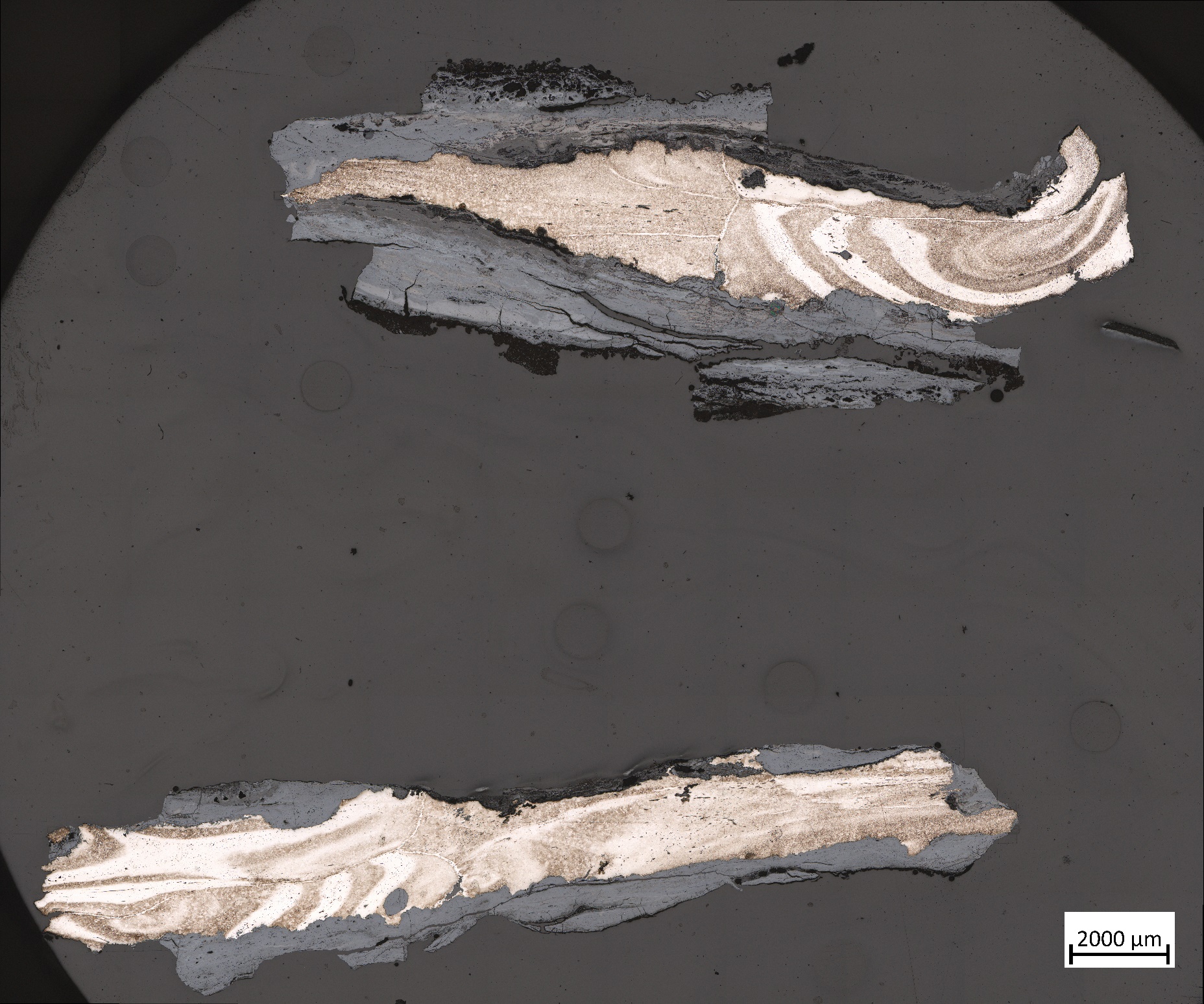 Thanks for listening
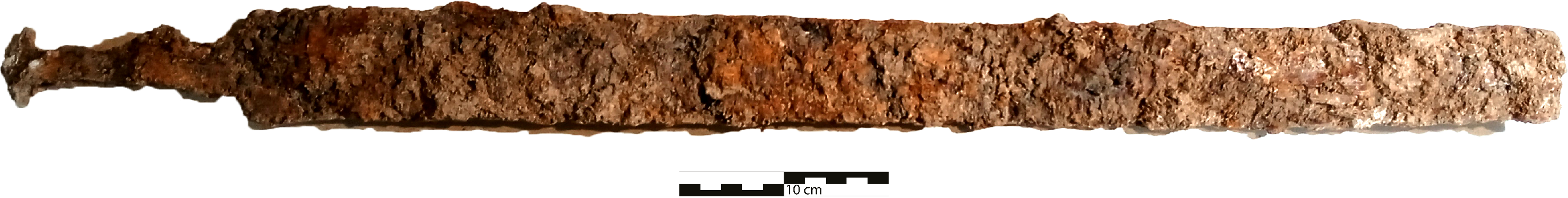